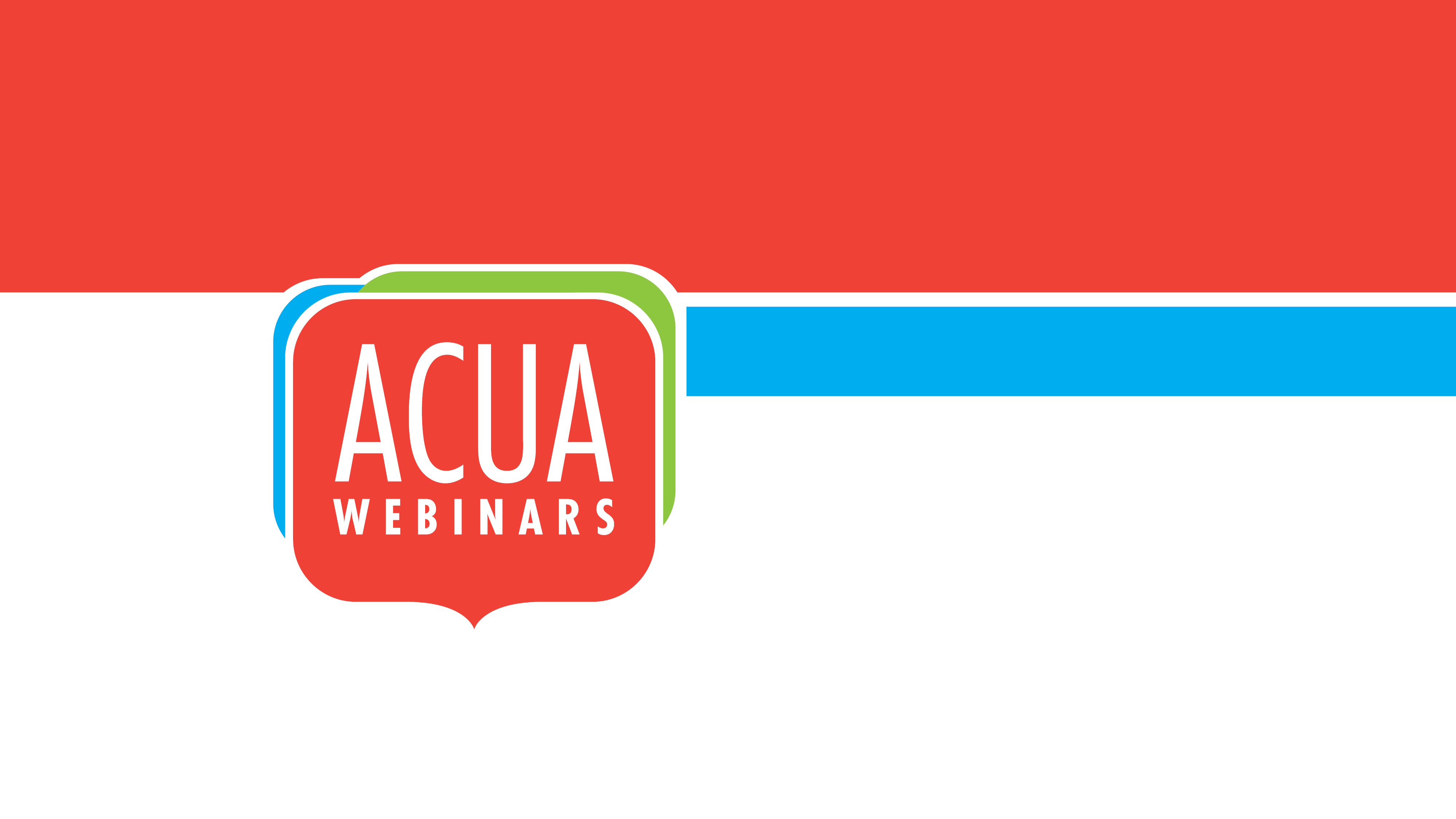 Conflicts of interest and commitment: risk and internal audit considerations to elevate community engagement
November 10, 2022
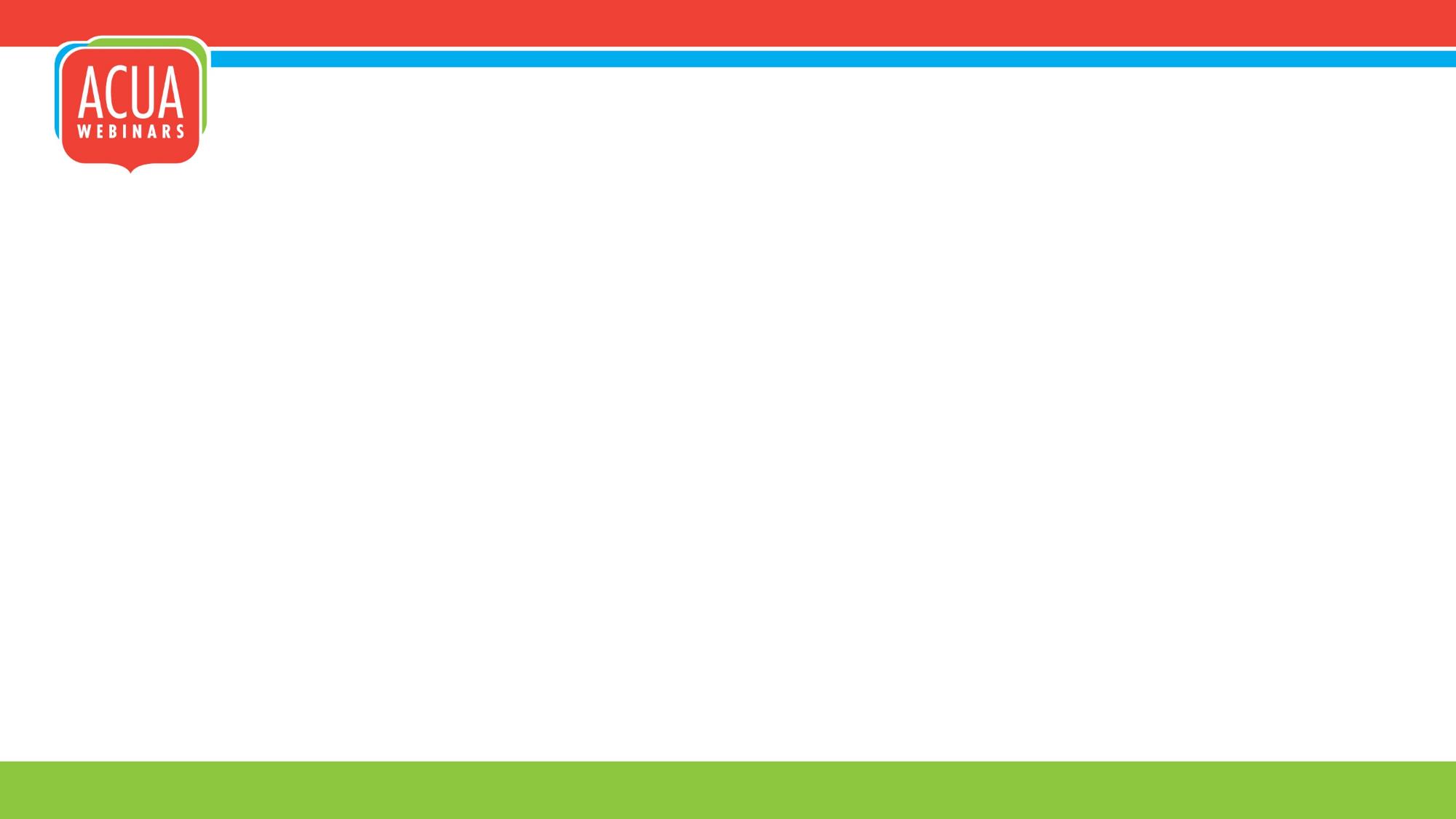 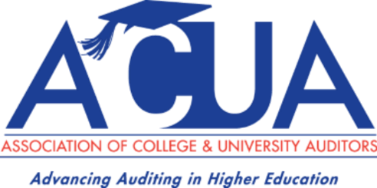 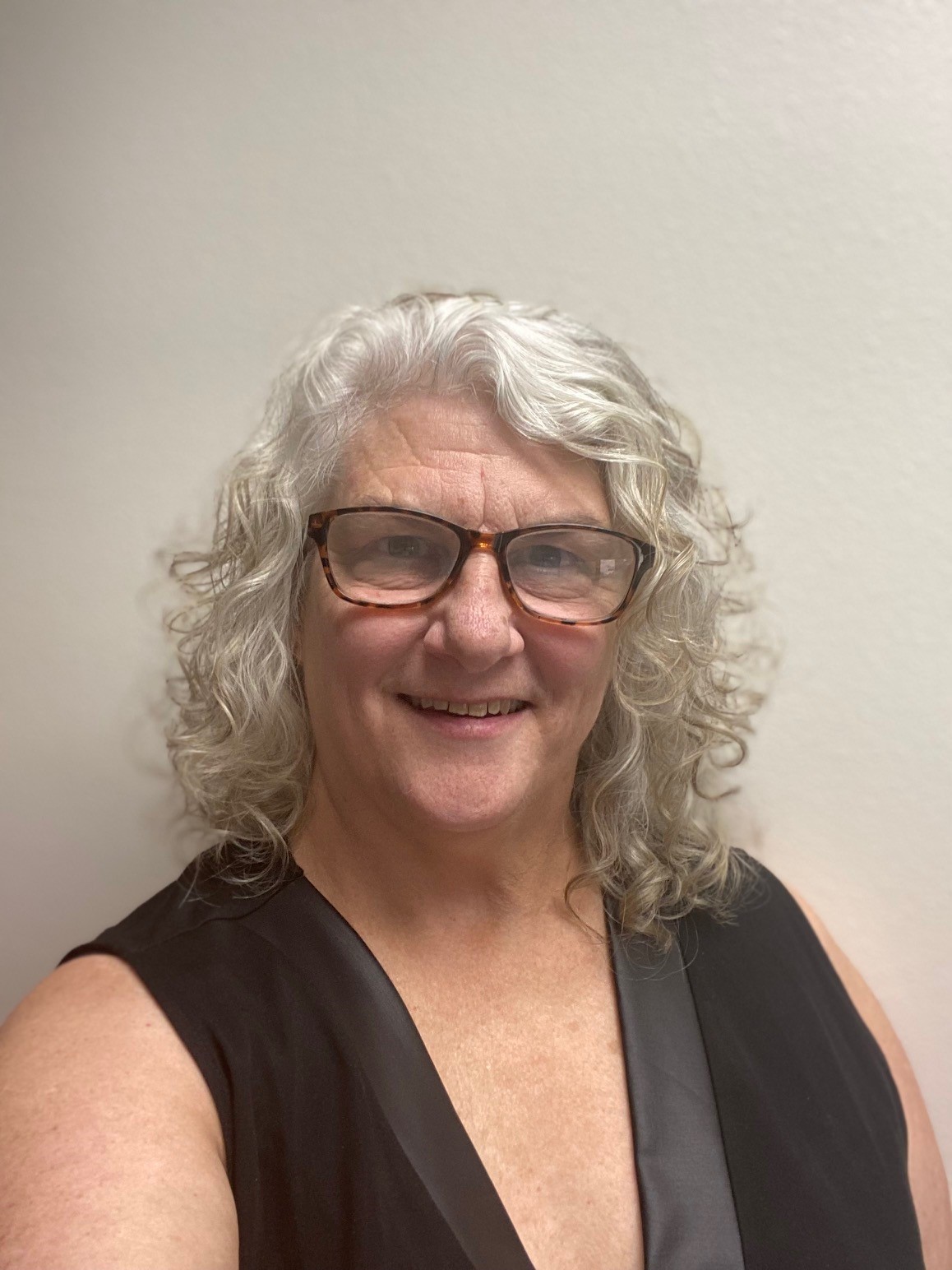 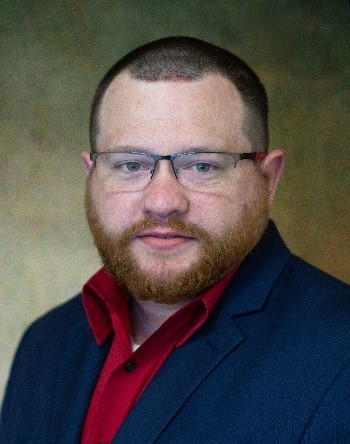 Don’t forget to connect with us on social media!
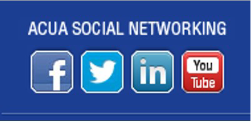 ACUA Virtual Learning Volunteer
Jonathan Stadig
Senior Auditor
University of Massachusetts
ACUA Virtual Learning Director
Lisa Gendusa, CIA, CFE
Internal Auditor
Texas State University System
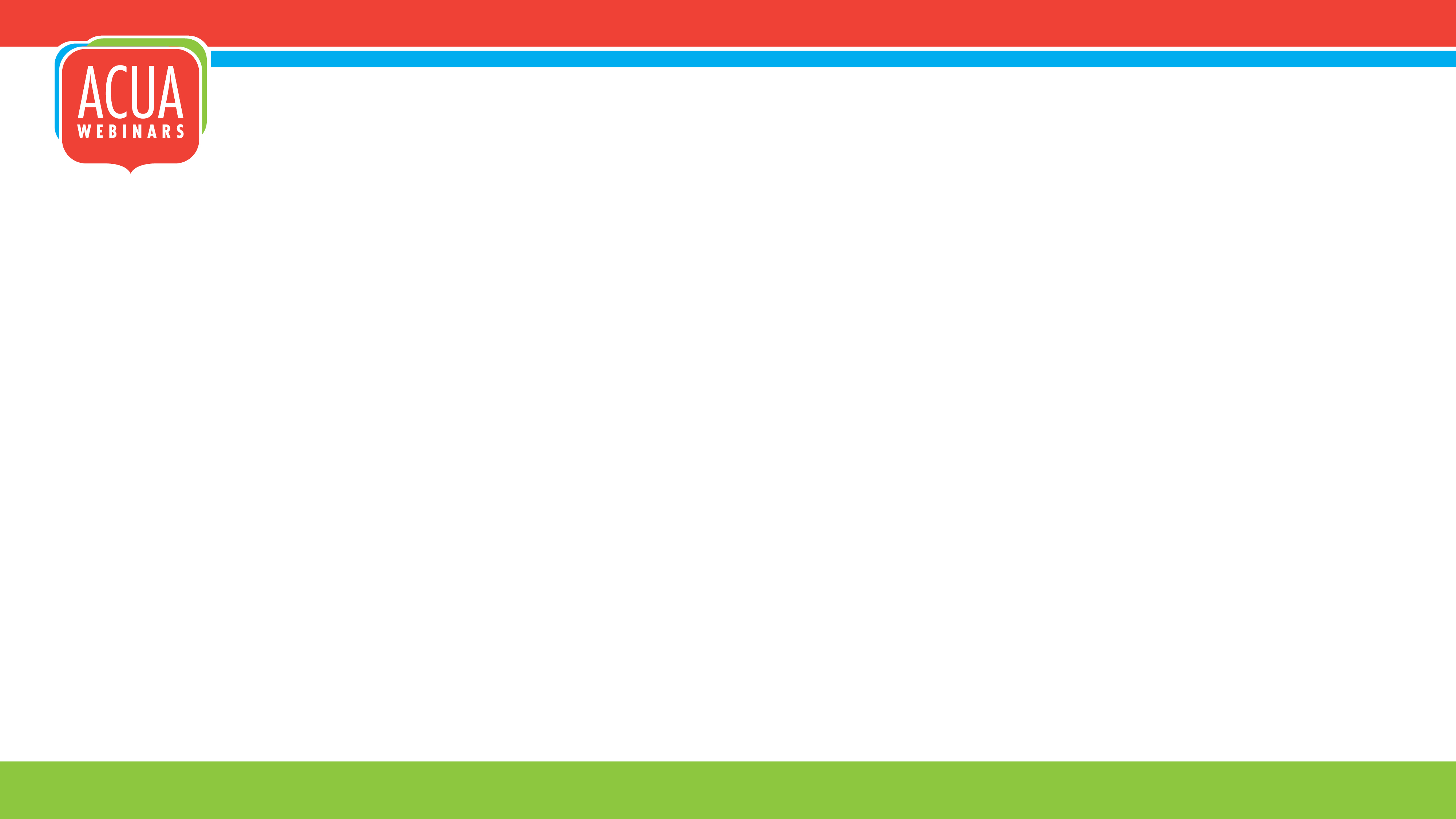 Meet your presenters:
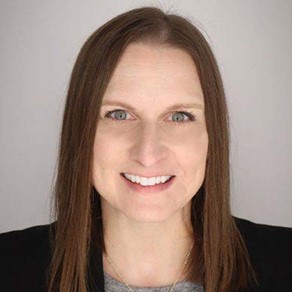 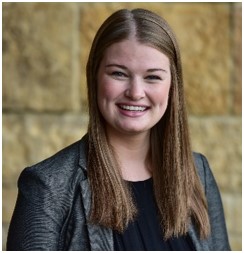 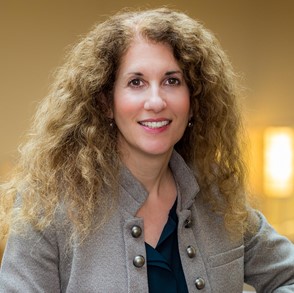 Tina Griffiths
Deloitte & Touche LLP
Managing Director
Higher Education Internal Audit
Tara Atkins
Deloitte & Touche LLP
Manager
Higher Education Internal Audit
Lisa Palazzo
Case Western Reserve University
University Chief Compliance & Privacy Officer
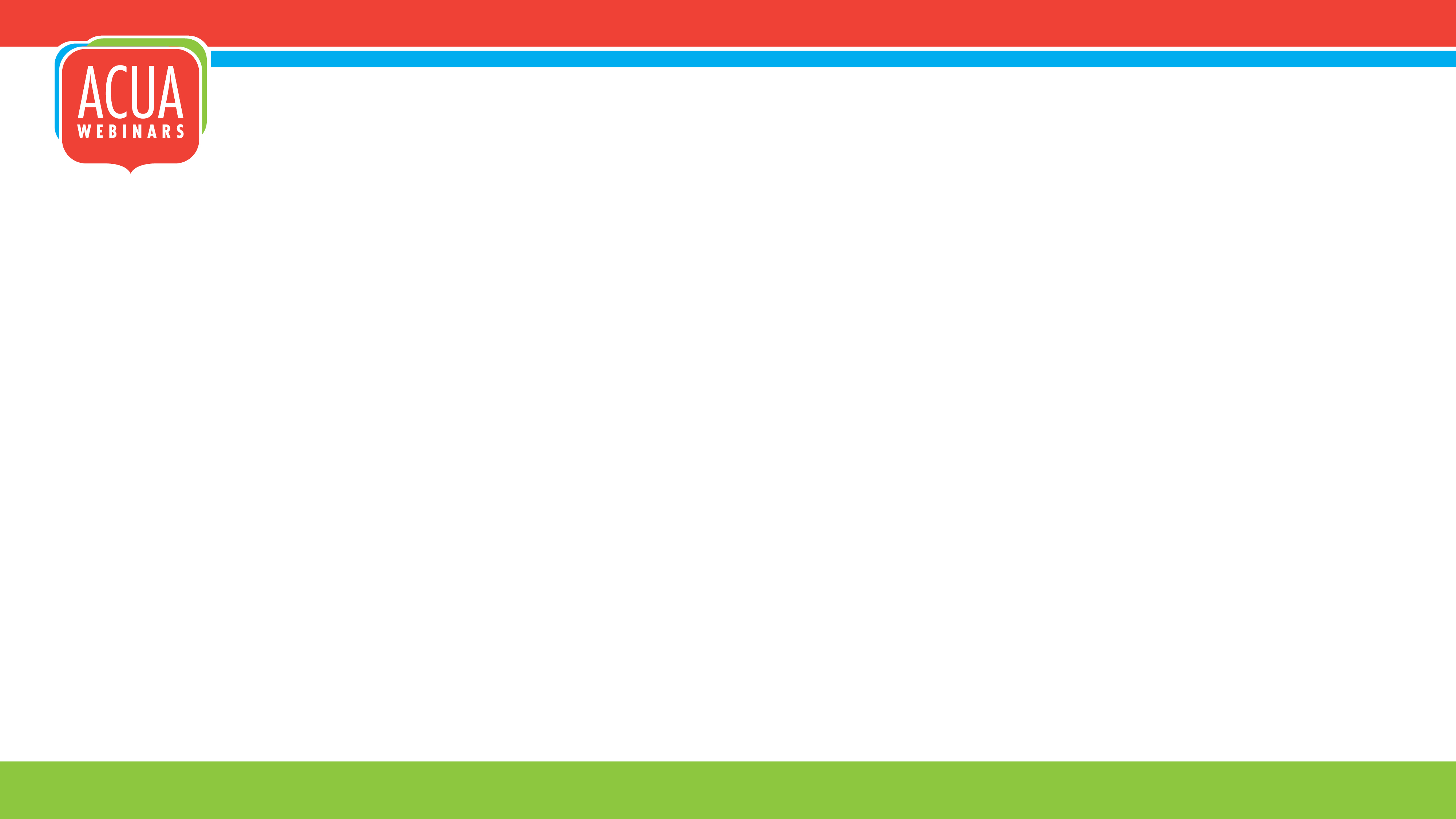 Objectives
Understand Risks
Understand the risks related to conflicts of interest (COI) and commitment (COC) and ineffective conflict management


Understand potential steps within an internal audit workplan to assess COI & COC and identify where gaps may exist at your university

Explore strategies internal audit departments can deploy to effectively manage conflicts and promote external involvement
Assess COI/COC
Manage Conflicts
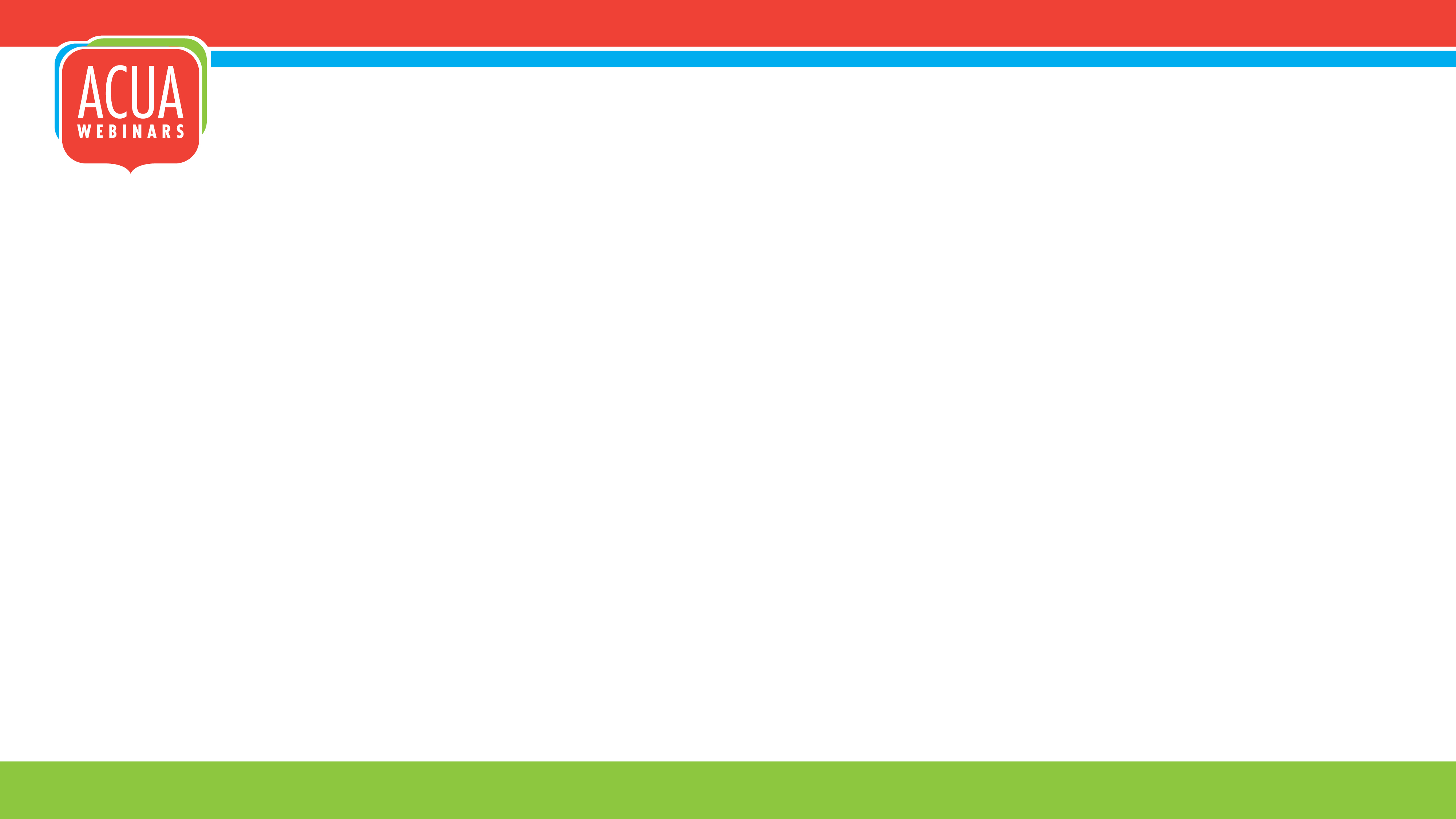 Polling Question #1
Please indicate your level of confidence in the current COI/COC process at your institution:
Very confident
Somewhat confident
My institution has a process but I’m not confident in it
My institution does not have a COI/COC process that I am aware of
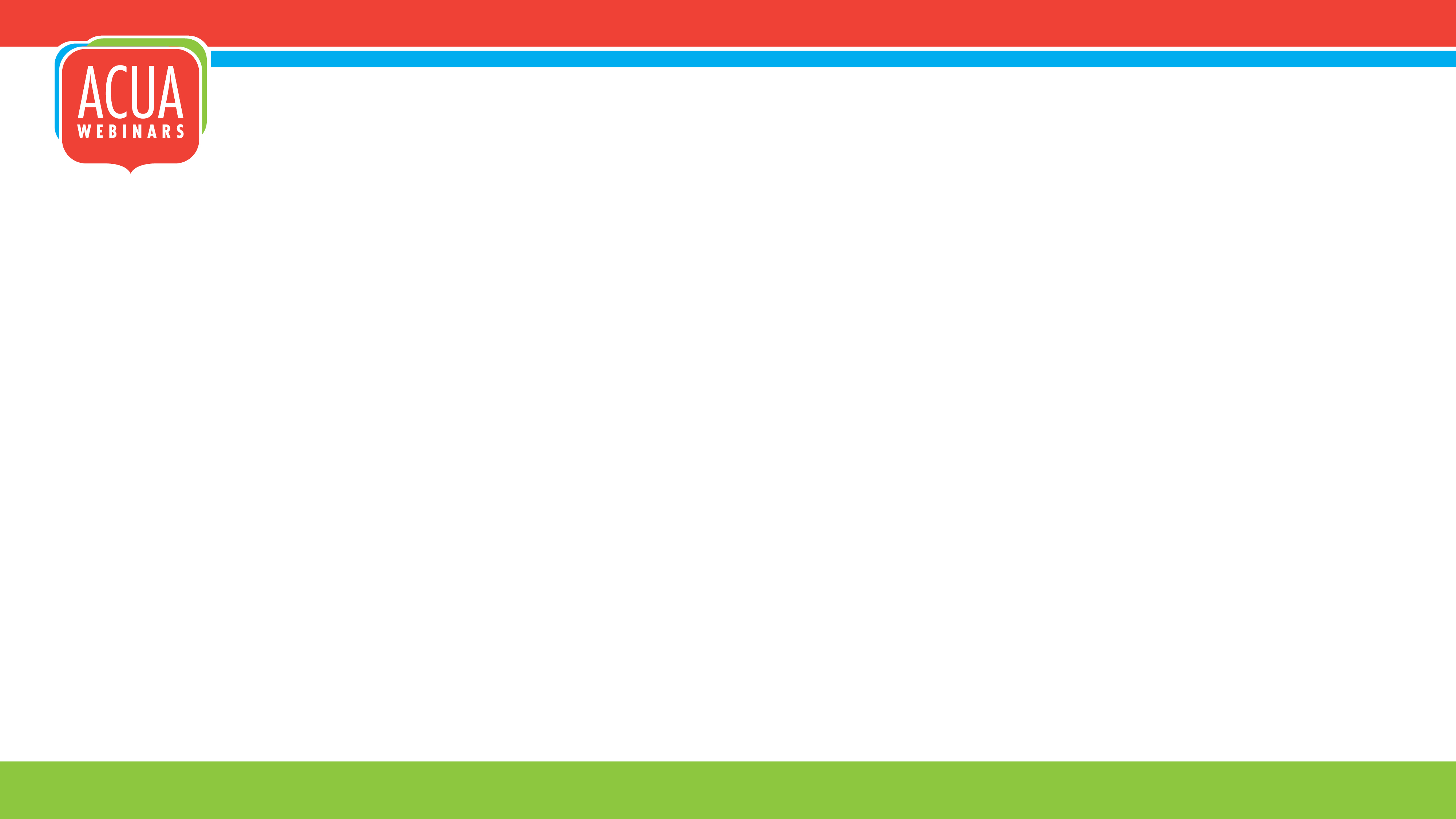 Agenda
Overview
COI & COC
Risks
Controls

Internal Audit Workplan Considerations
Questions for consideration
Potential testing areas

Managing Outside Interests, Commitments and Conflicts – Leading Practices
Addressing challenges
Additional considerations

Discussion and Q&A
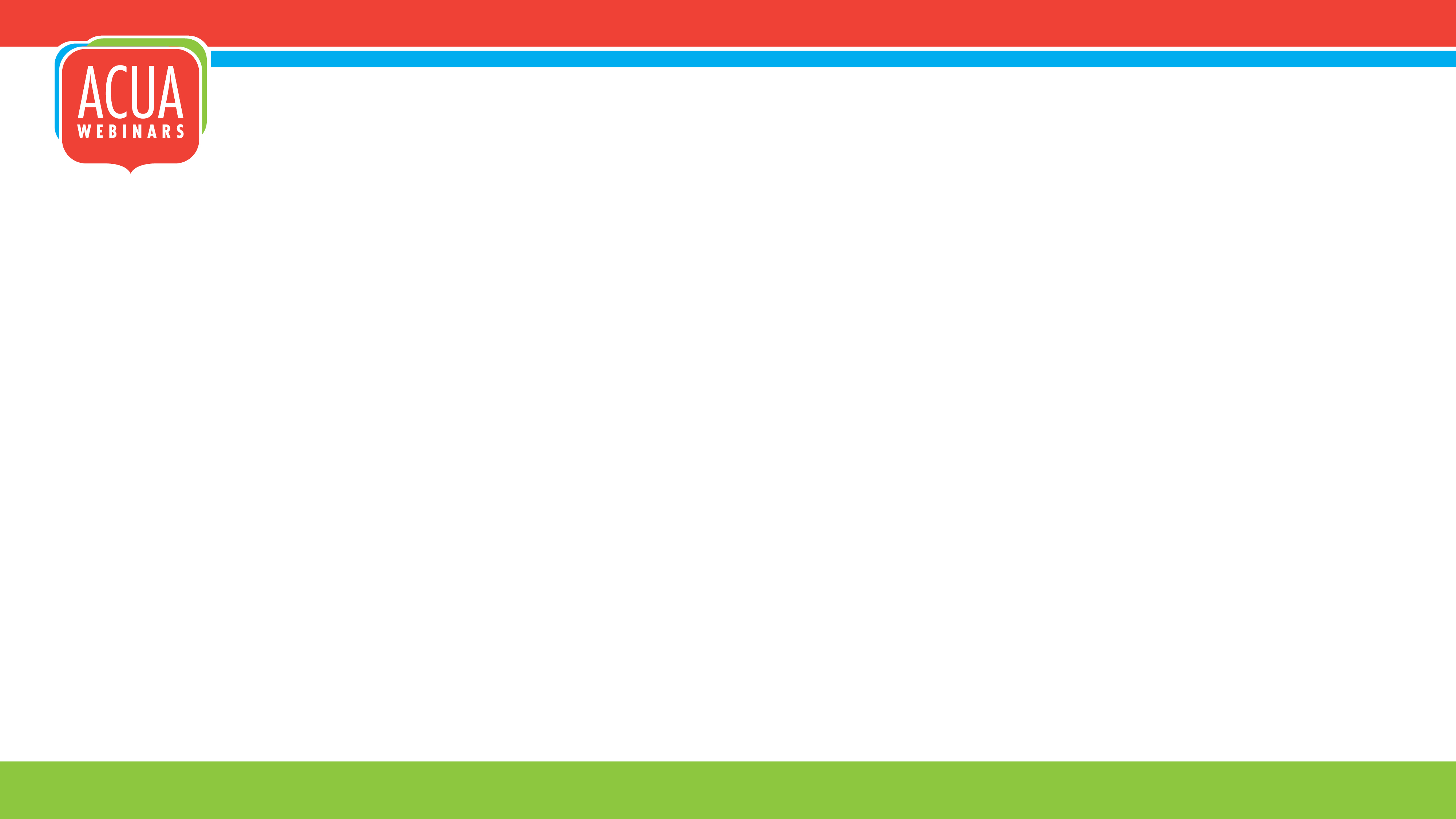 Overview
Overview
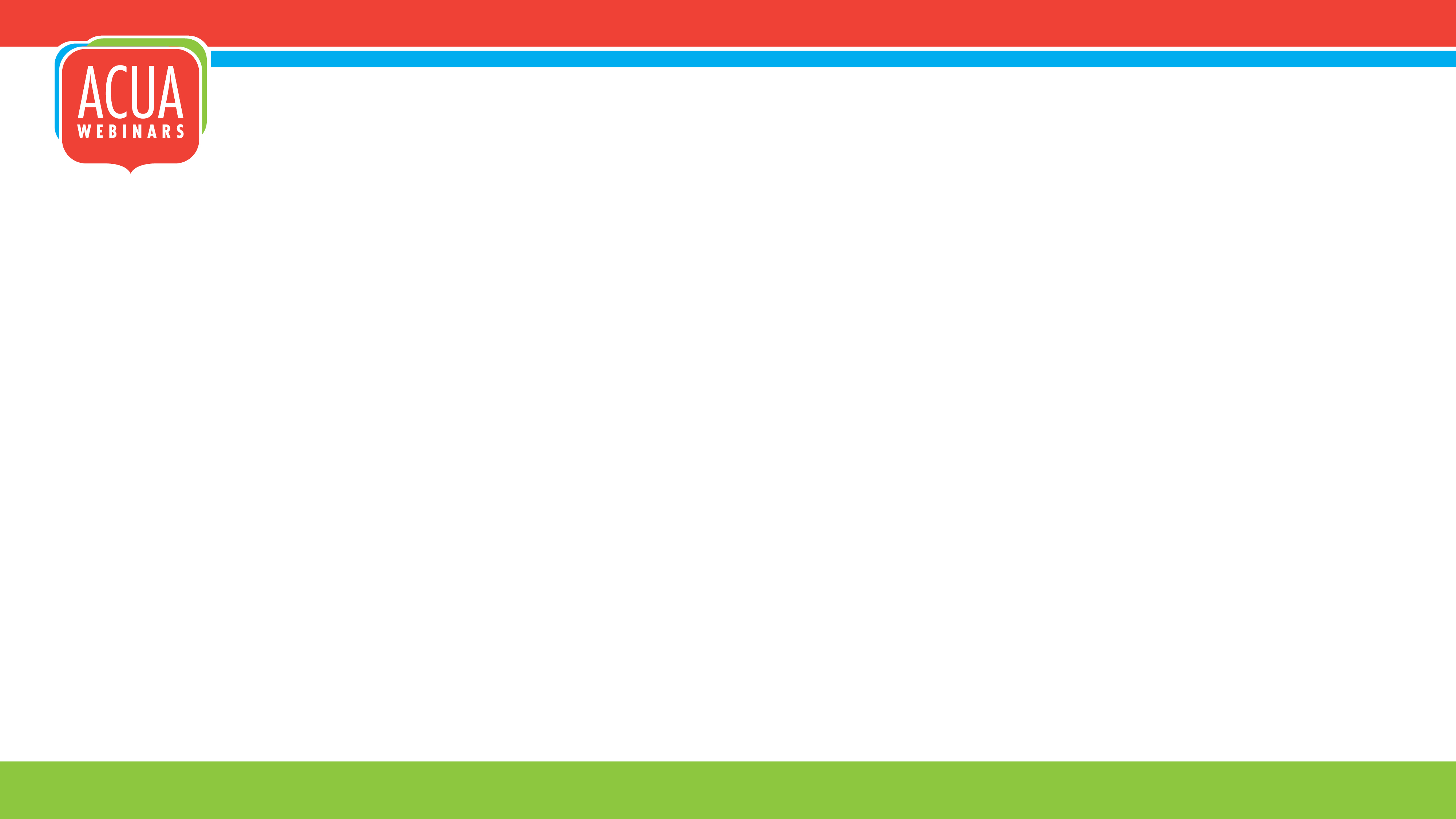 COI & COC Overview
Conflict of Interest
Conflict of Commitment
A commitment of time where an employee partakes in an activity that obstructs or appears to interfere with their ability to fulfil the requirements defined in their employment contract
When a personal financial interest may affect, or appear to affect, an employee’s judgment in carrying out the requirements defined in their employment contract
Beneficial Relationships
Combating corruption while promoting external engagement
Overview
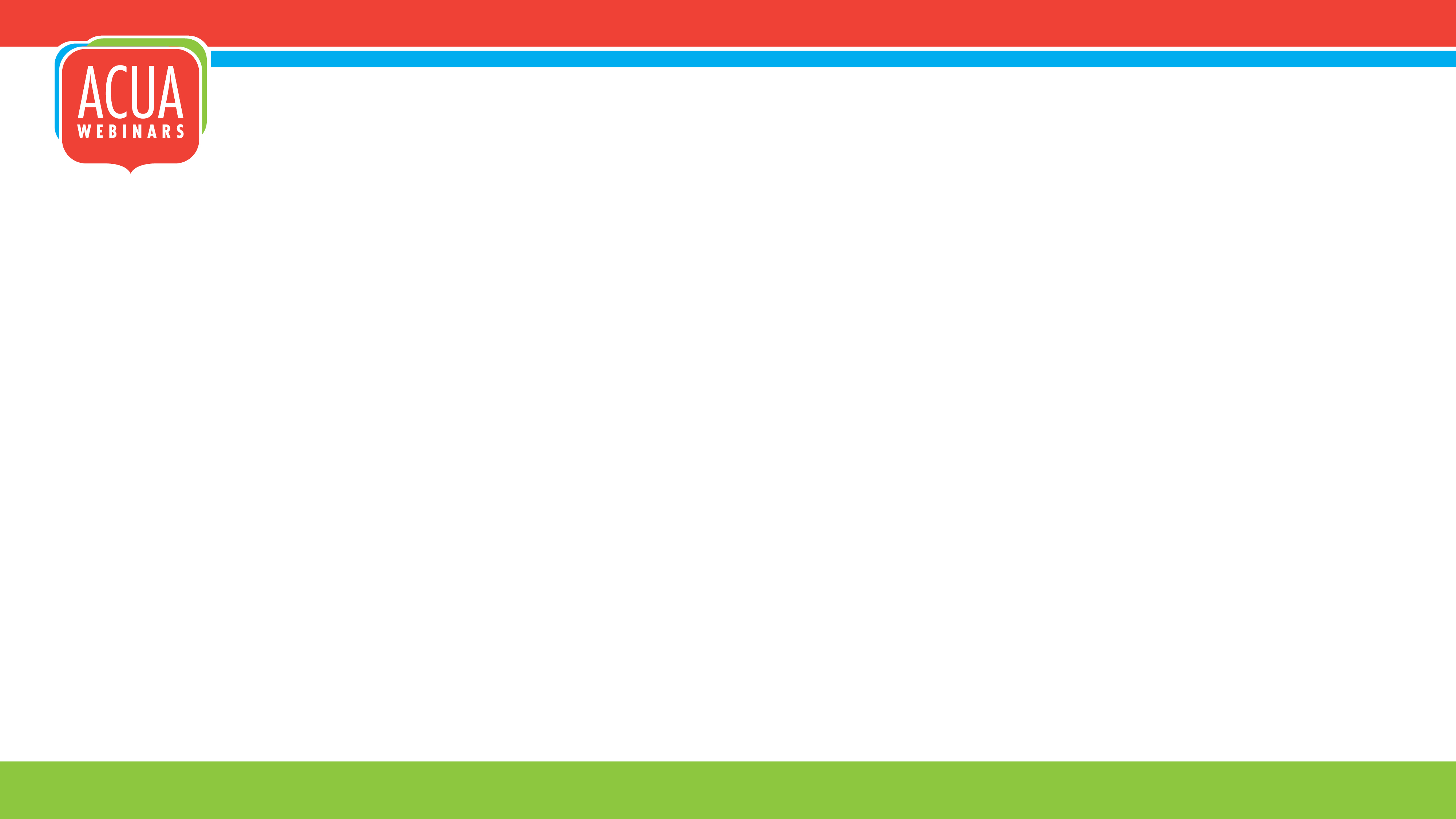 Illustrative Risks Related to COI & COC
Business Risks
Loss of institutional resources
Corruption or kickbacks
Inappropriate procurement process
Reputational risk
Research Risks
Compromised research results or findings
Defunding or claw back of funds
Insufficient time spent on projects
Reputational risk
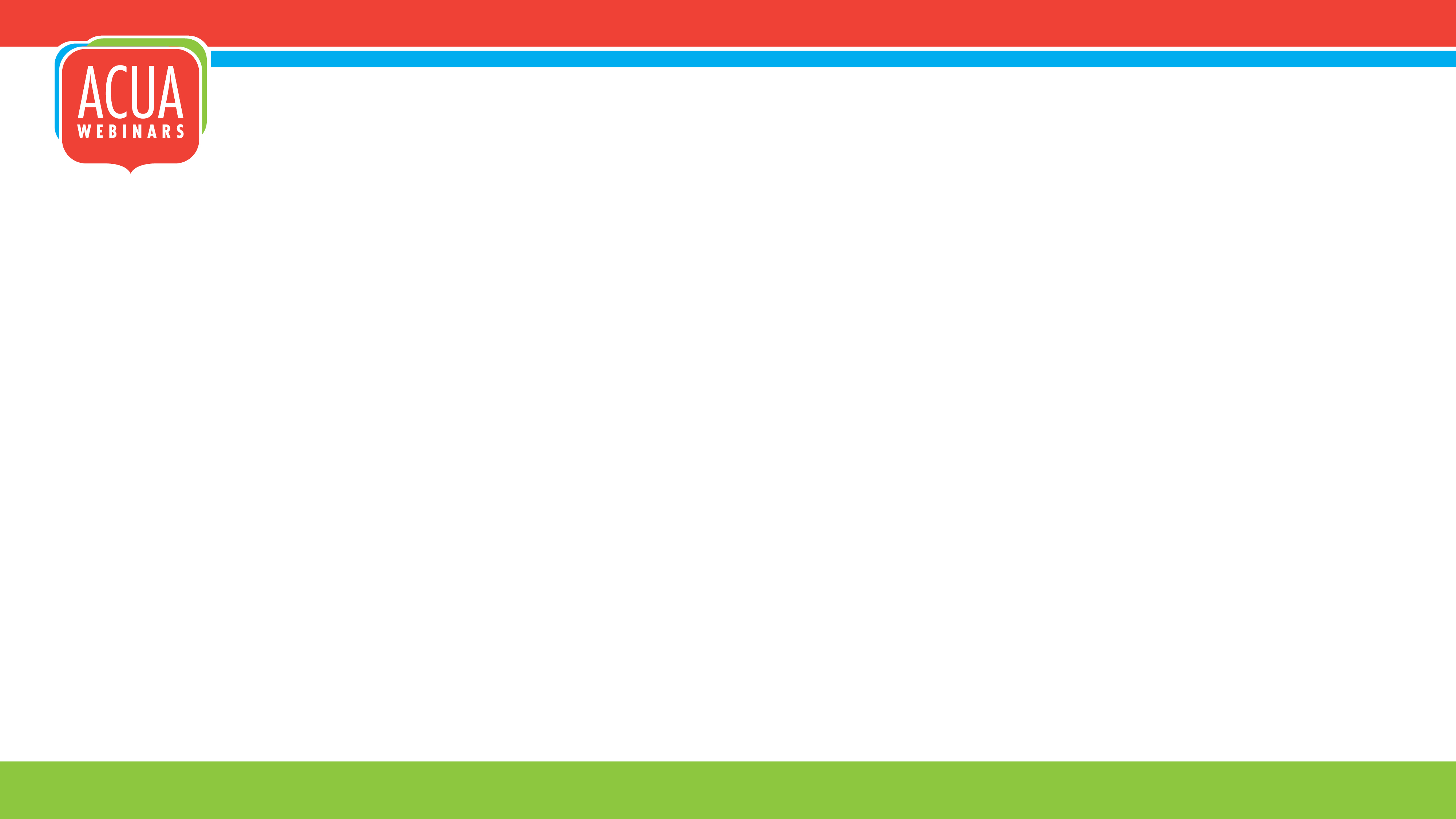 Polling Question #2
Which of the following is NOT a risk related to COI and COC?
Reputational risk
Risk of defunding
Risk of employees volunteering in the community
Risk of corruption institutionally or in specific programs
Overview
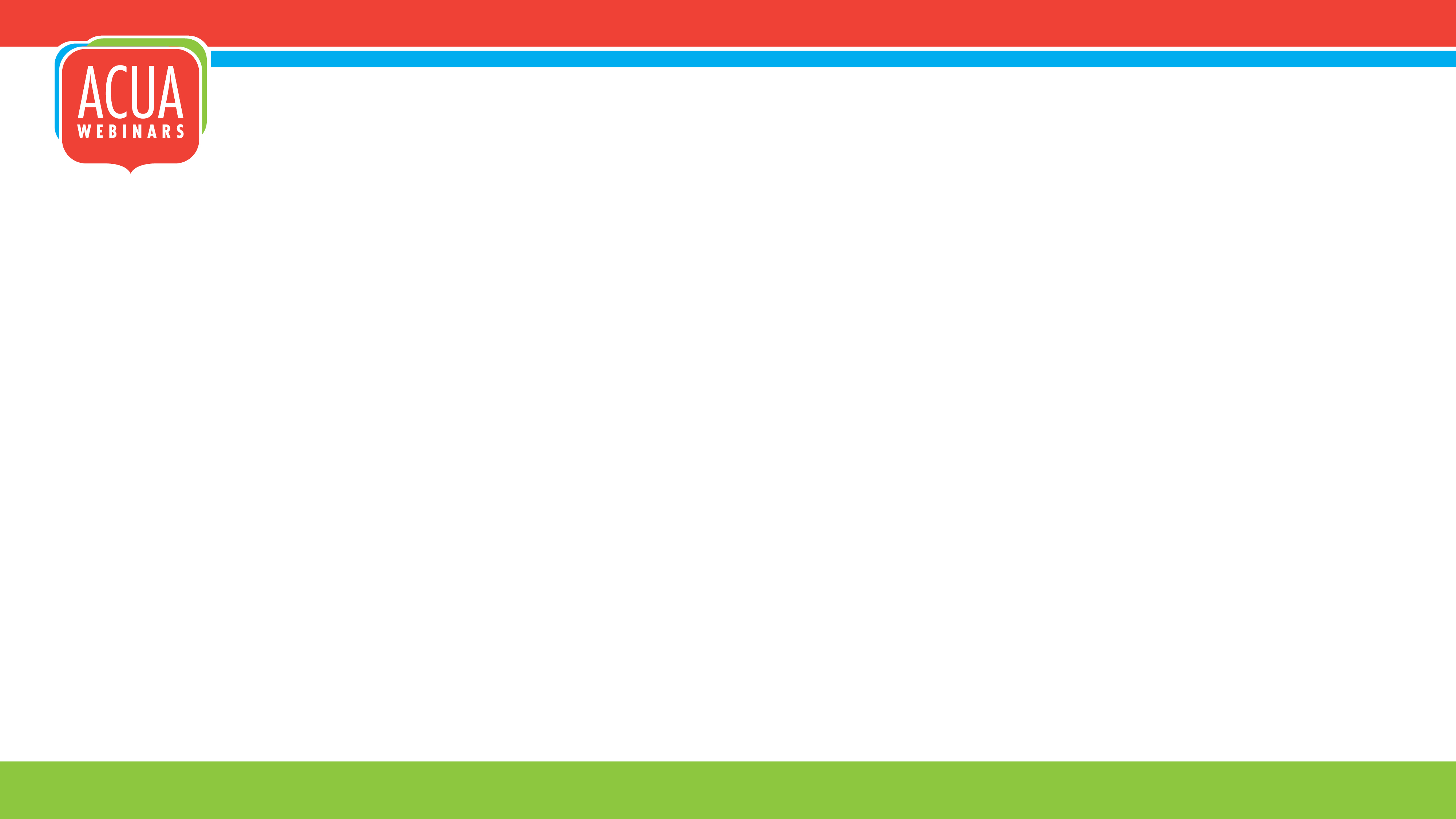 Internal Controls Related to COI & COC
Vendor selection process
COI & COC disclosures
4
1
Hiring process
Approval requirements
5
2
Recusal process
Segregation of duties
6
3
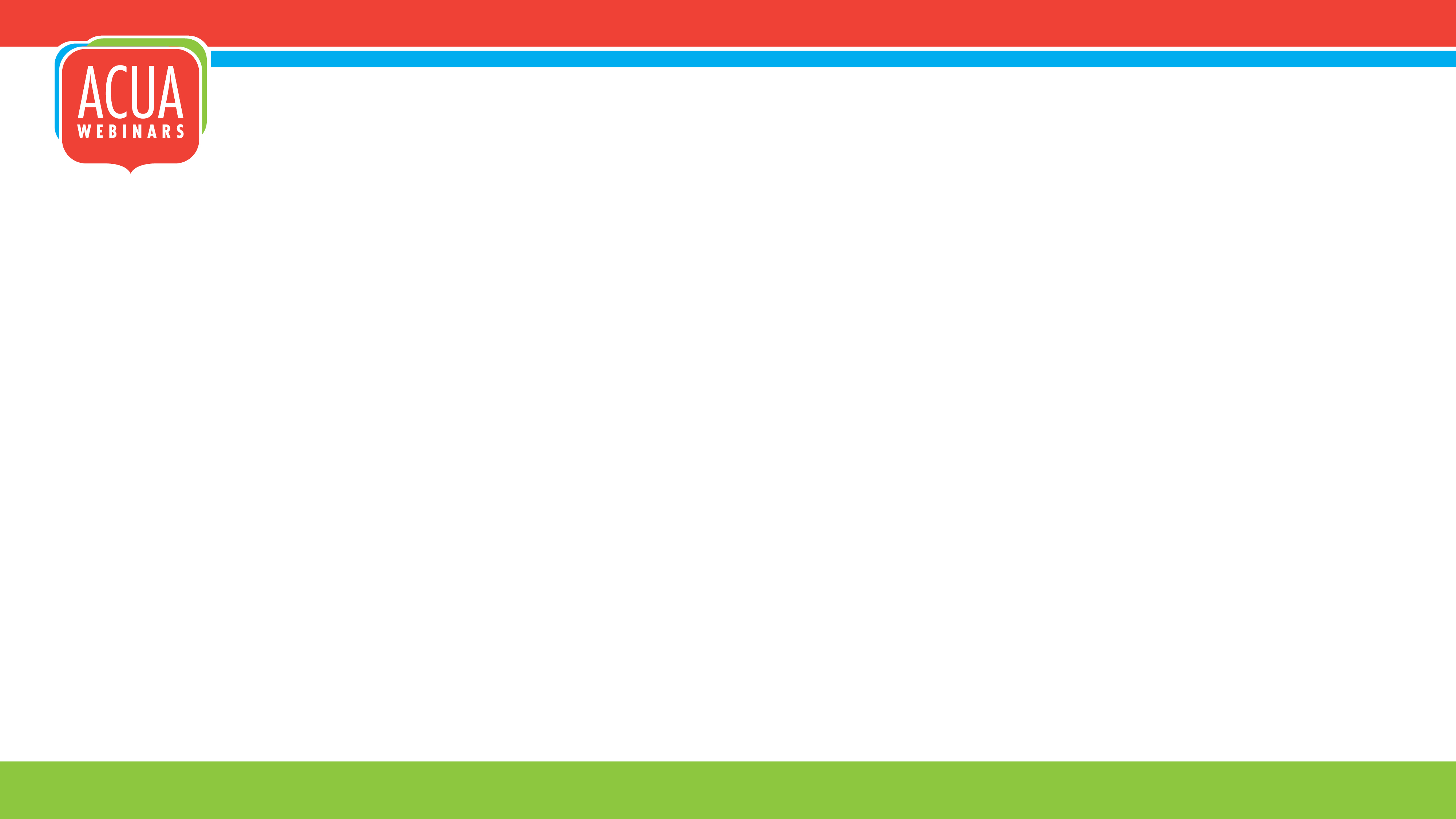 Internal Audit Workplan Considerations
Internal Audit Workplan Considerations
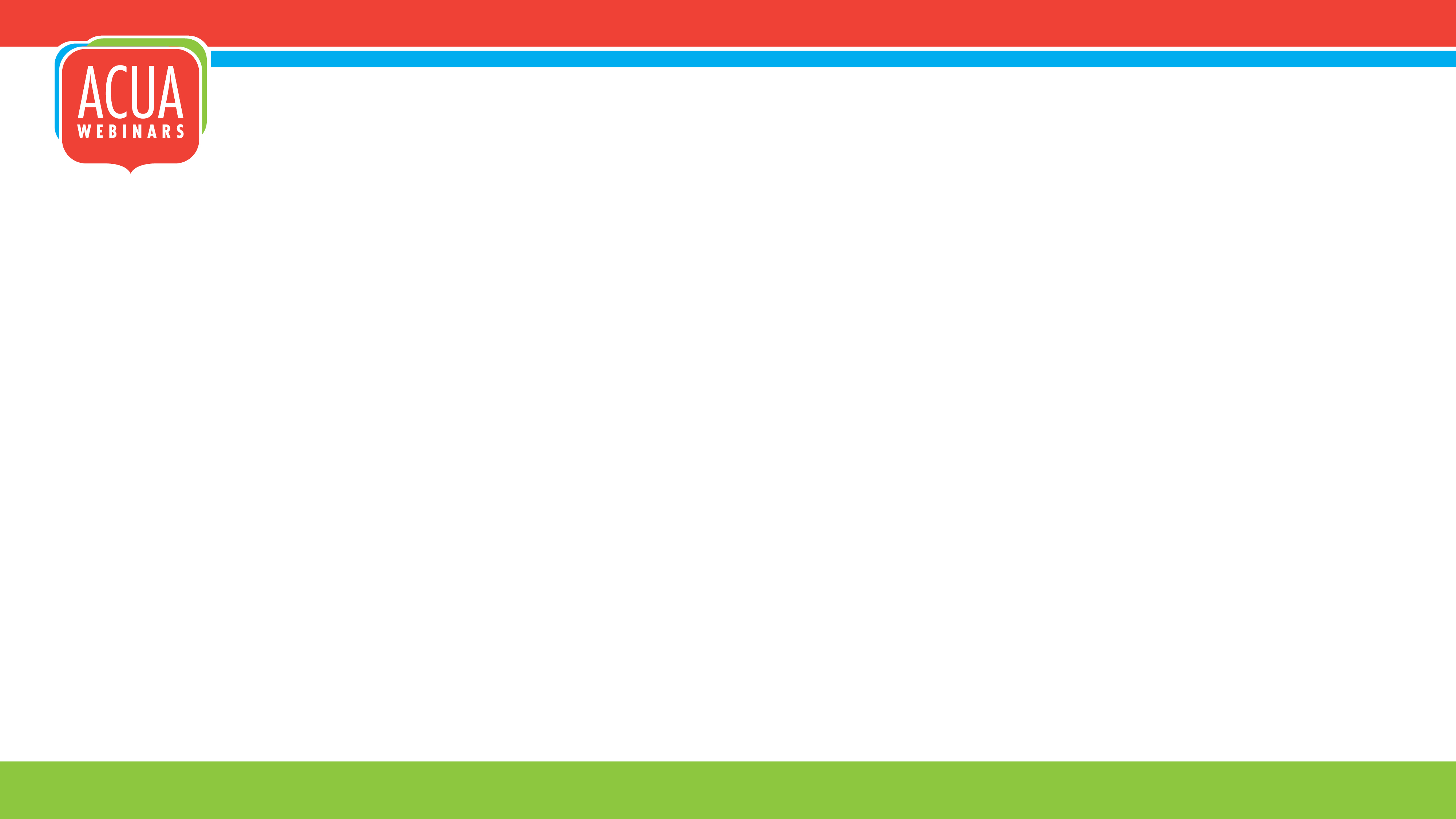 Questions to Consider
How are outside commitments reported and tracked?
Governance
Disclosures
Risk Acceptance
How does my institution determine what outside interests or commitments are acceptable?
Are policies and procedures over COI & COC sufficient?
Internal Audit Workplan Considerations
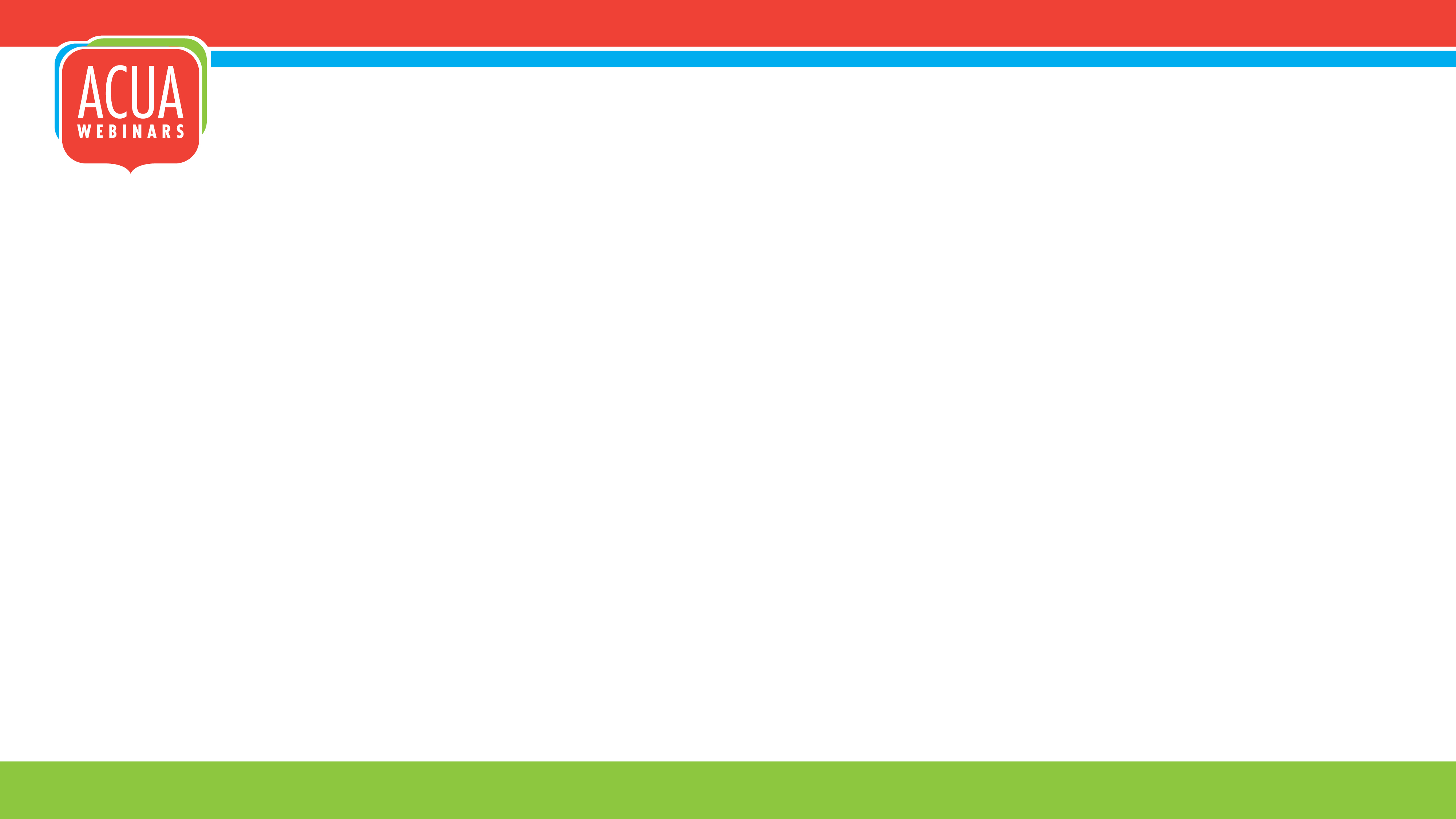 Testing
GRANT MANAGEMENT
VENDOR & PROCUREMENT
DISCLOSURES
HIRING
RECUSAL PROCESS
Does one individual have the ability to make the final decision?
When should an employee recuse themselves of a decision?
Is there potential to compromise professional judgment in conducting research?
When and what to disclose? Is approval needed?
Does one individual have access to perform all steps of the procurement process?
Disclosure process
Scope of disclosures
Outside activity:
-allowable?
-reported?
-approved (if needed)?
-SOD maintained?
HR policies for fair hiring
Hiring practices
Outside activity disclosure pre-employment
Consistent salary and job posting
Recusal process
Training and awareness
Methods and support to recuse
Procurement and bid process
Vendor selection process
Segregation of Duties (SOD) controls
Data analytics use
Principal Investigator’s (PI) financial and personal interests
PI disclosures
Effort allocation
External activities
COI training
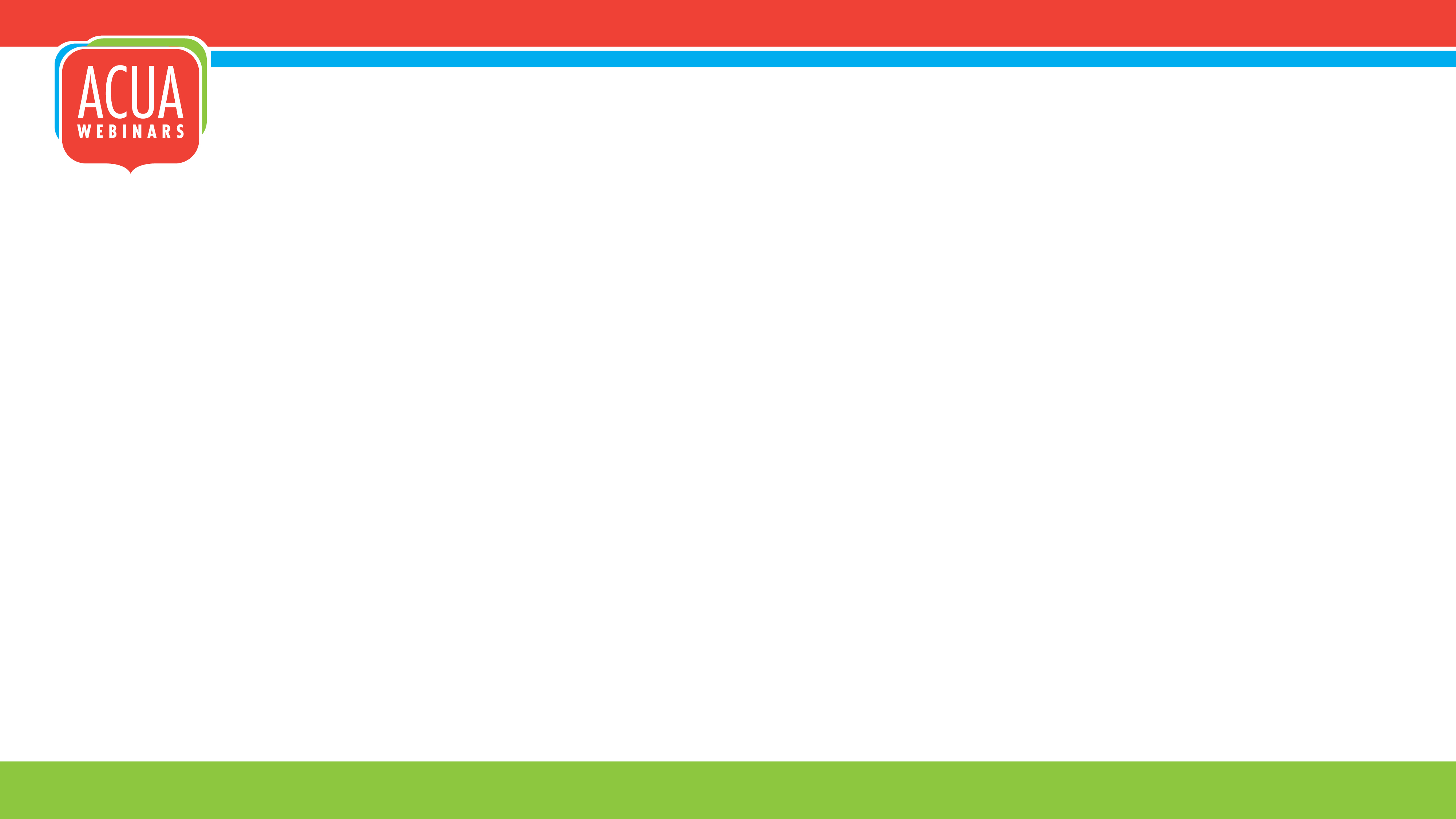 Managing Outside Interests, Commitments and Conflicts – Leading Practices
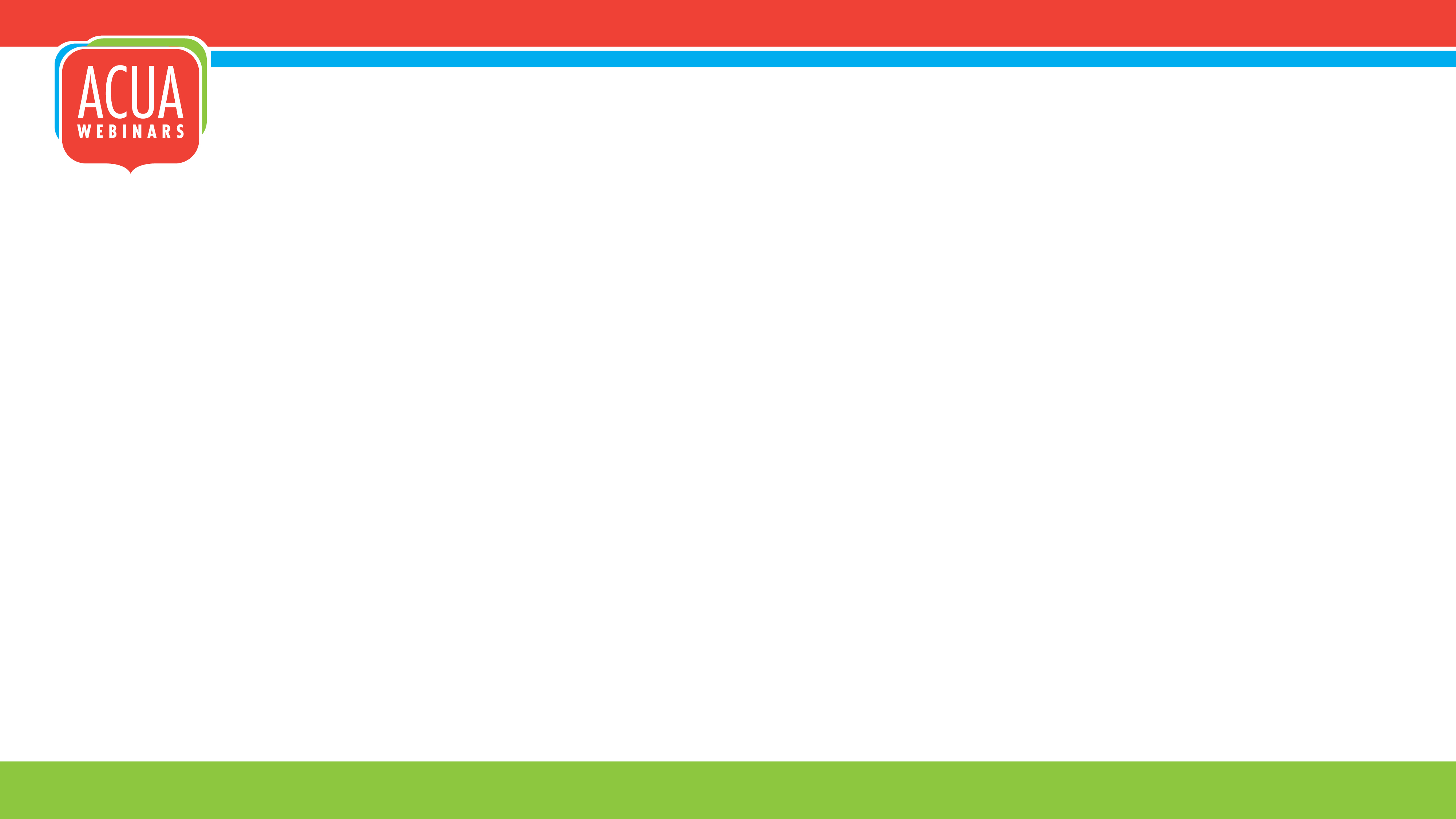 Polling Question #3
Where does responsibility of COI/COC sit at your institution?
The Provost
School/department leadership
The Office of General Counsel
Research and Administration
Compliance
Other
I do not know who holds responsibility
Managing Outside Interests, Commitments and Conflicts – Leading Practices
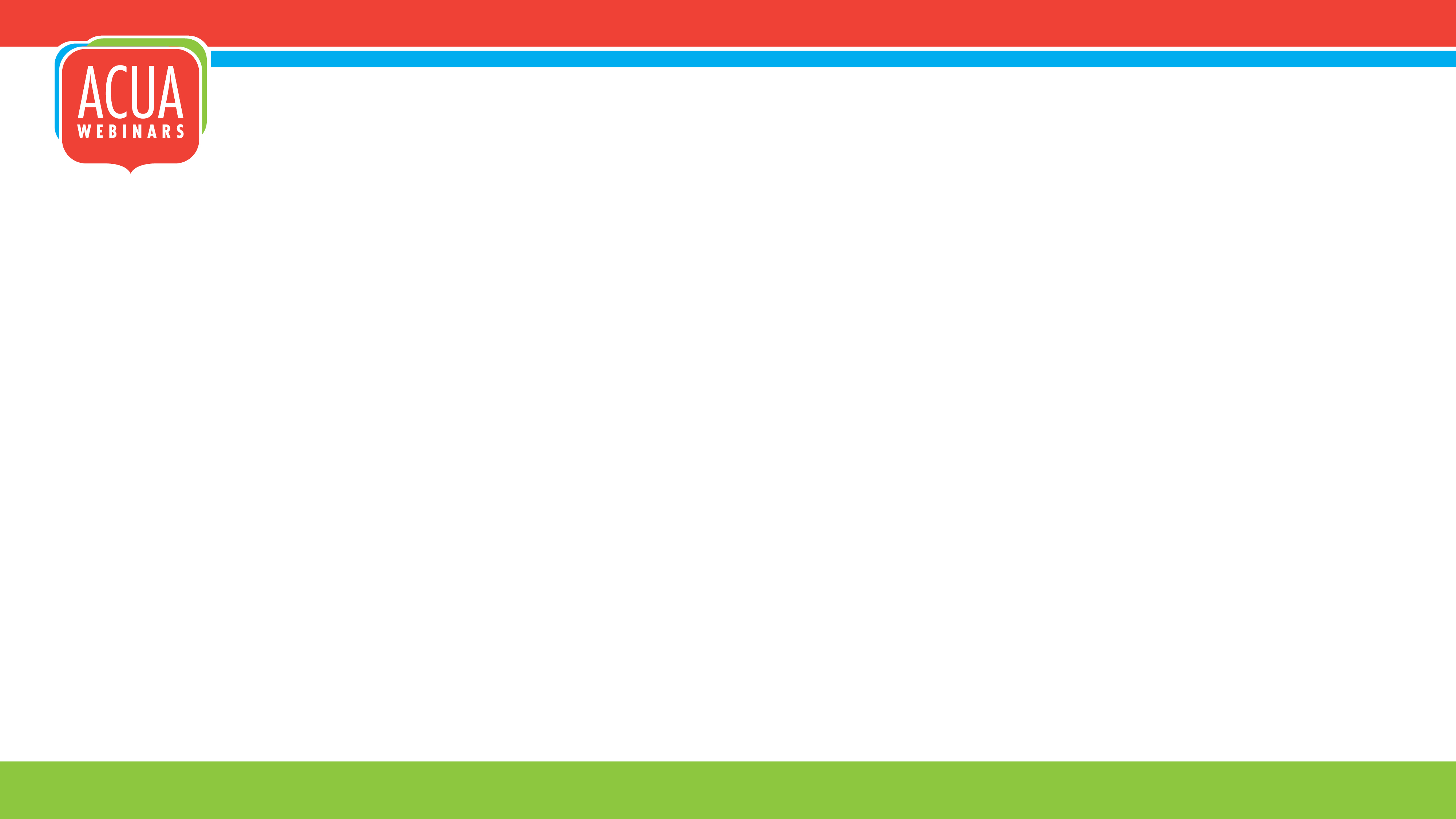 Common Challenges and Ways to Address Them
Maintaining a centralized and non-duplicative process
Communicating the “why” to your University
Using data, effectively as needed
Timely updates to reporting as new interests or activities emerge
Encouraging or requiring reporting and building a system of transparency
Managing Outside Interests, Commitments and Conflicts – Leading Practices
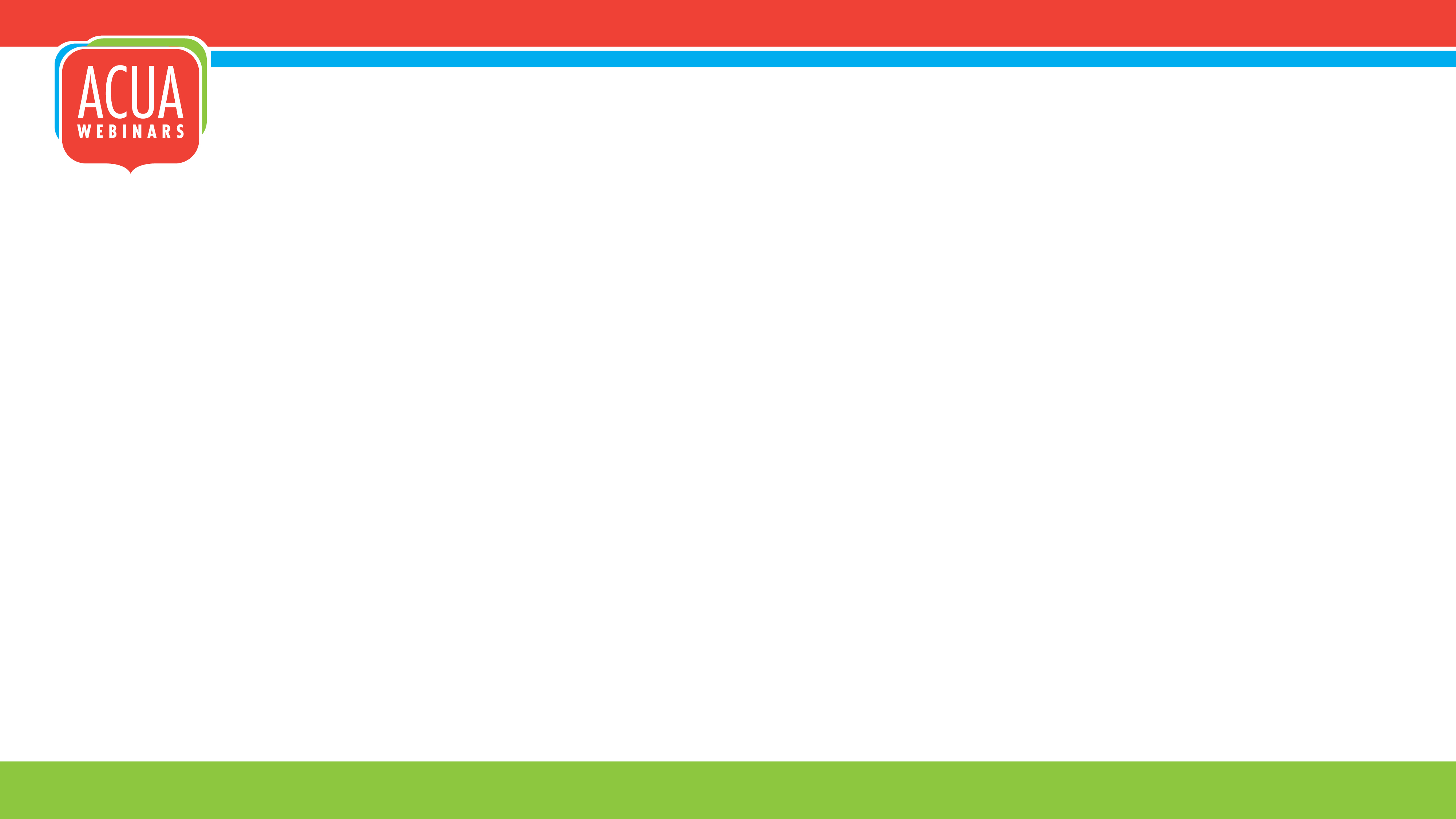 Additional Considerations and Leading Practices
Building a relationship between COI and COC
Managing conflicts
Tracking outside interests, but not discouraging effective involvement
Simplifying the approval process
Key Considerations
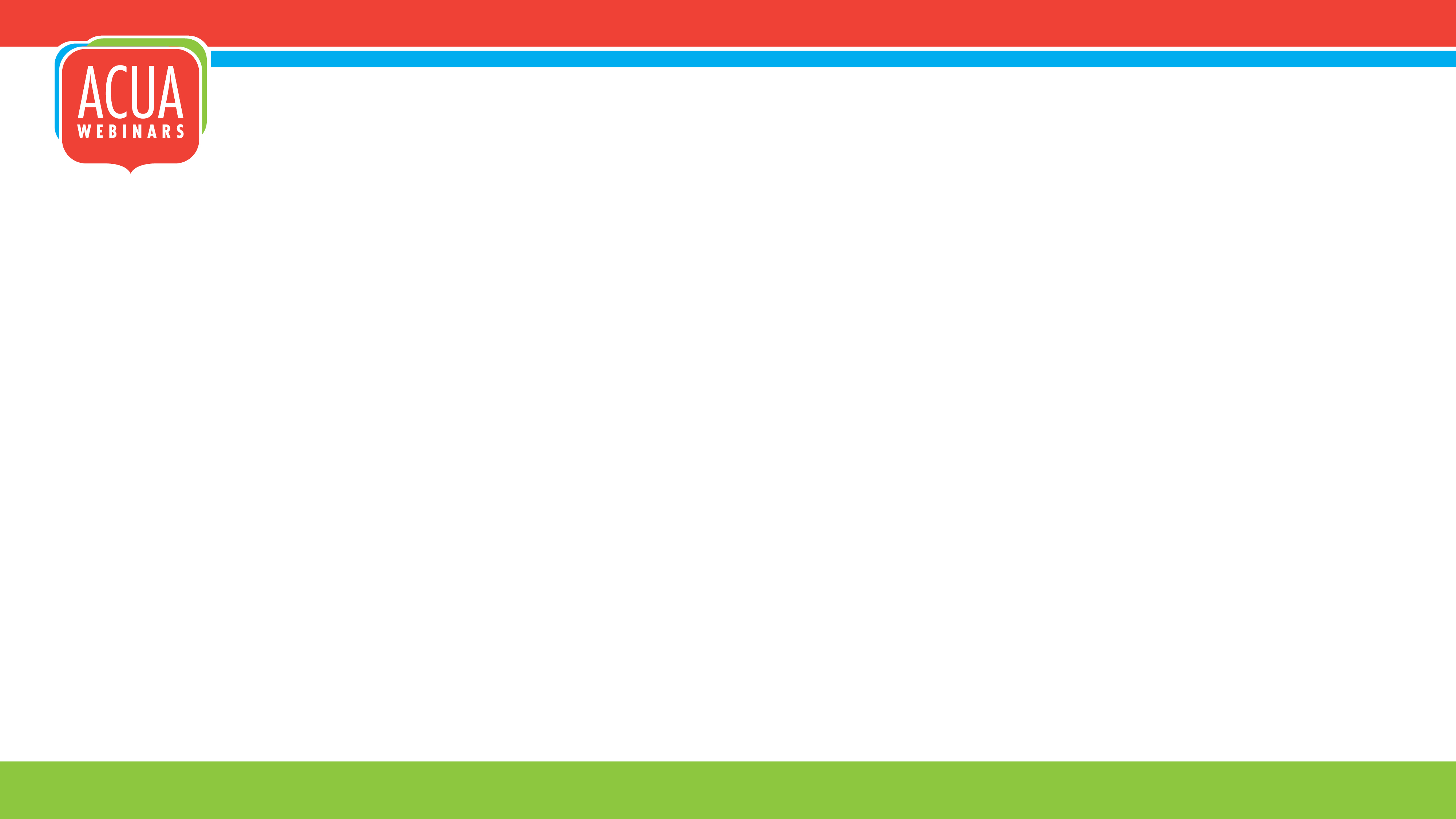 Polling Question #4
Which of the following questions should be asked to evaluate COI/COC at your institution?
What is the impact of non-compliance?
What is the reporting requirement frequency?
How is it determined which interests/commitments are acceptable?
d.   All of the above.
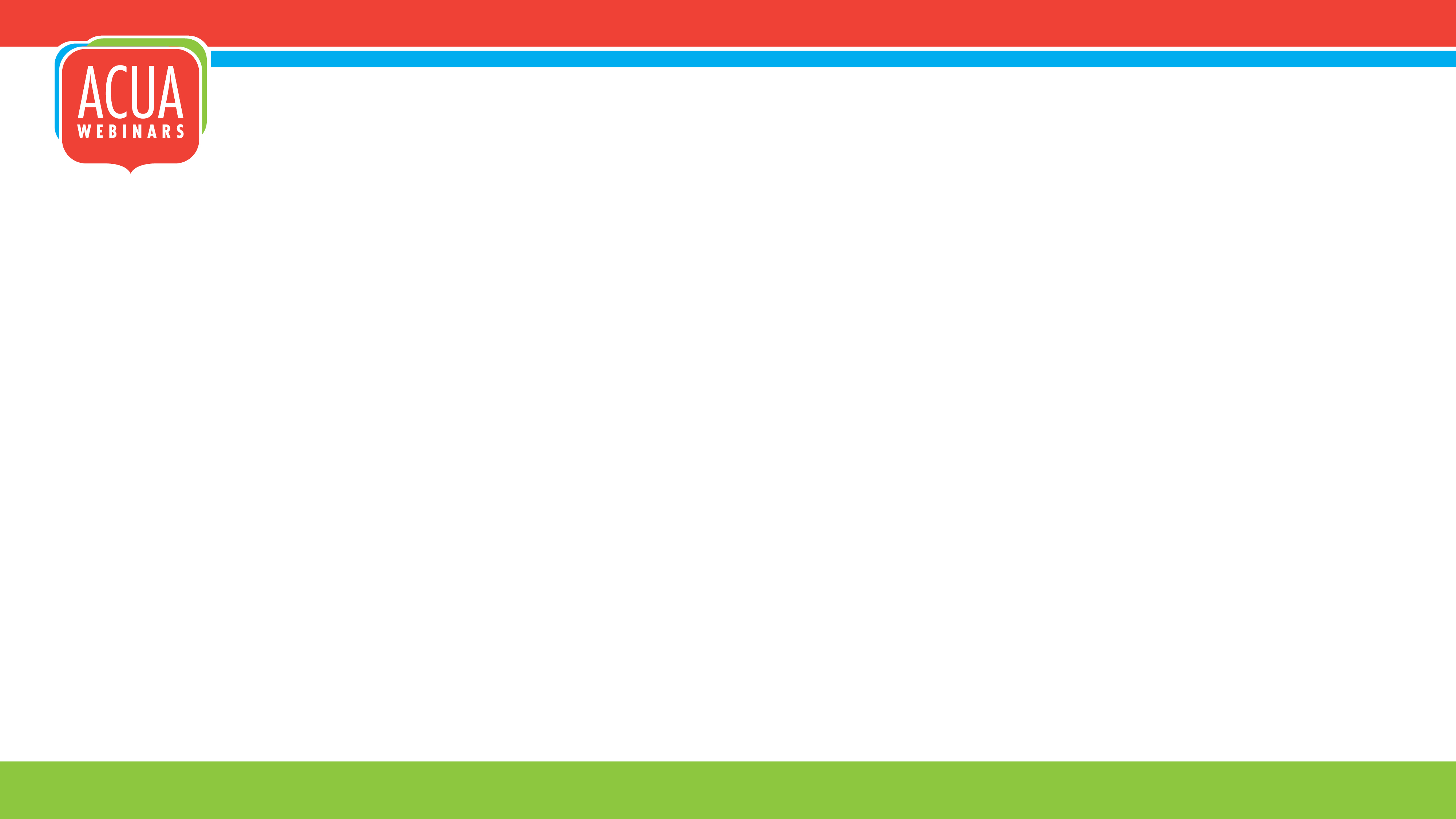 Discussion

Q&A
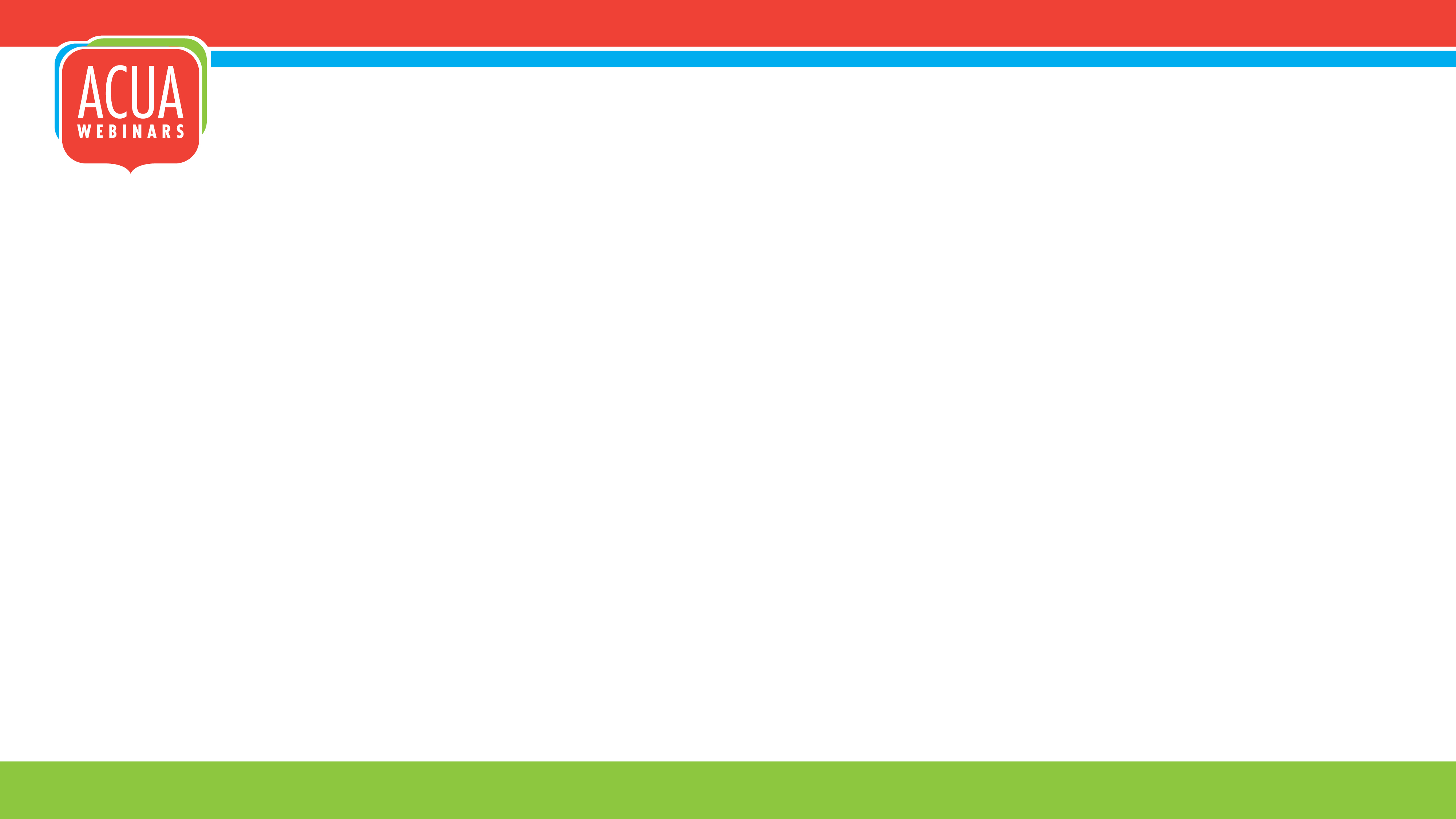 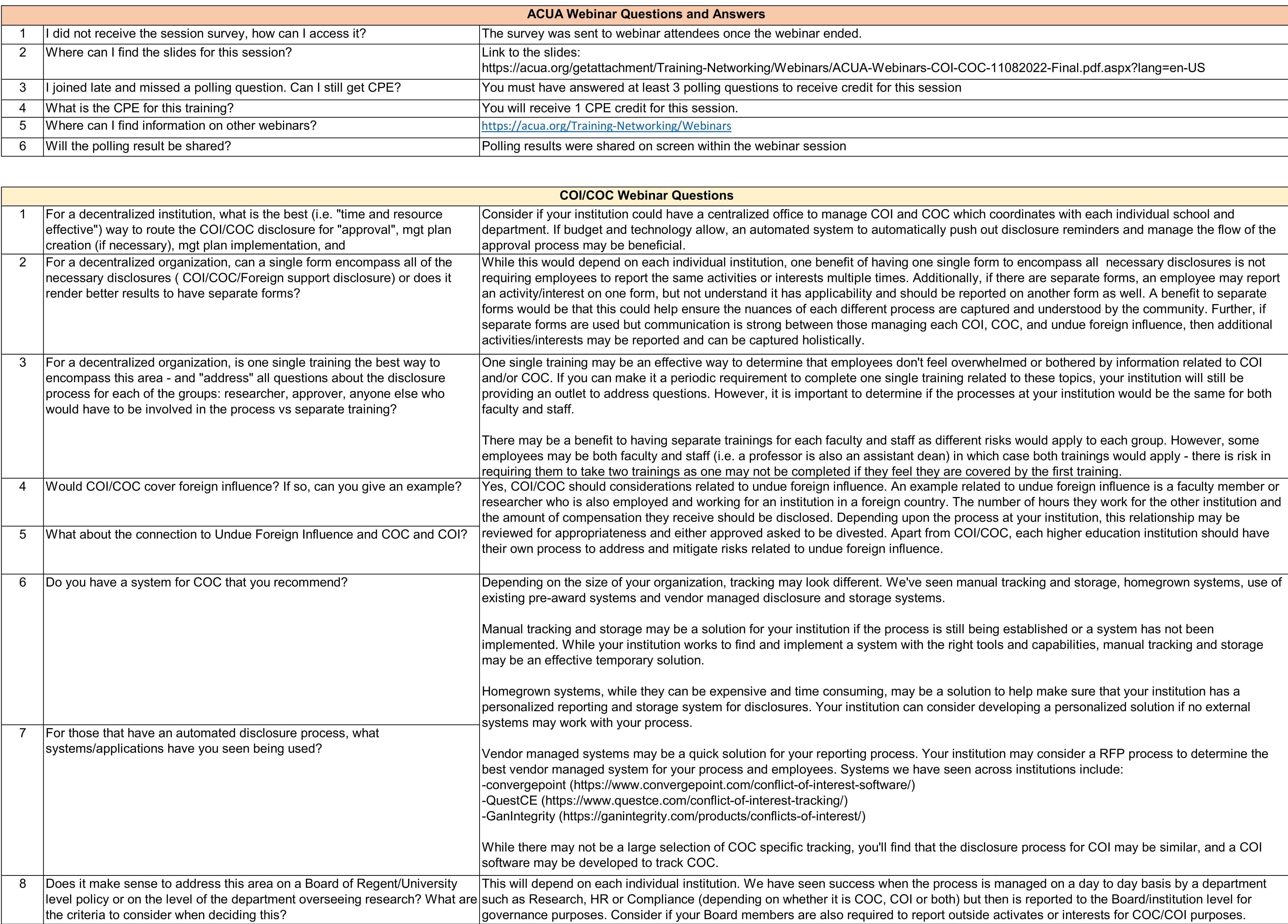 Discussion

Q&A
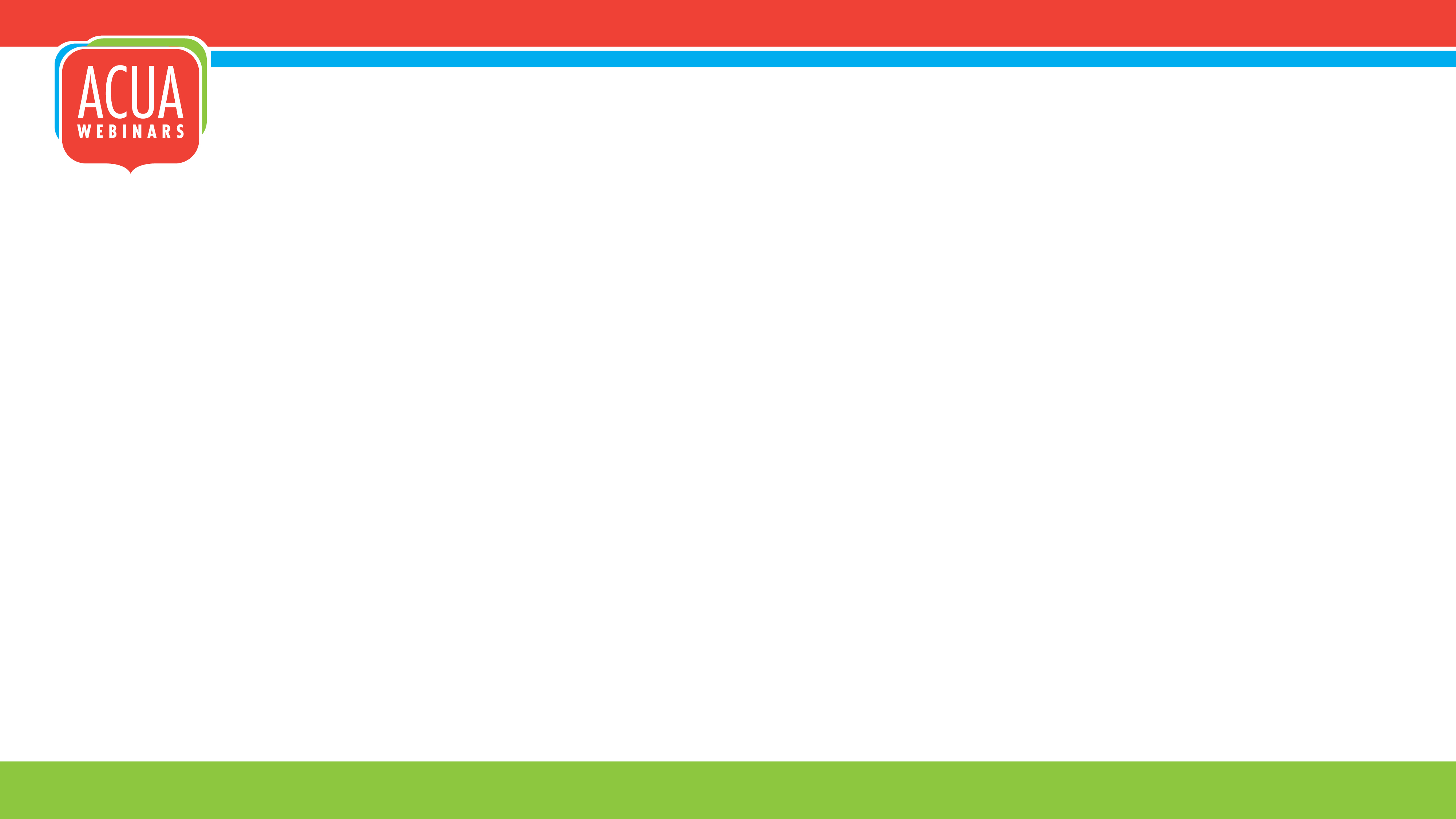 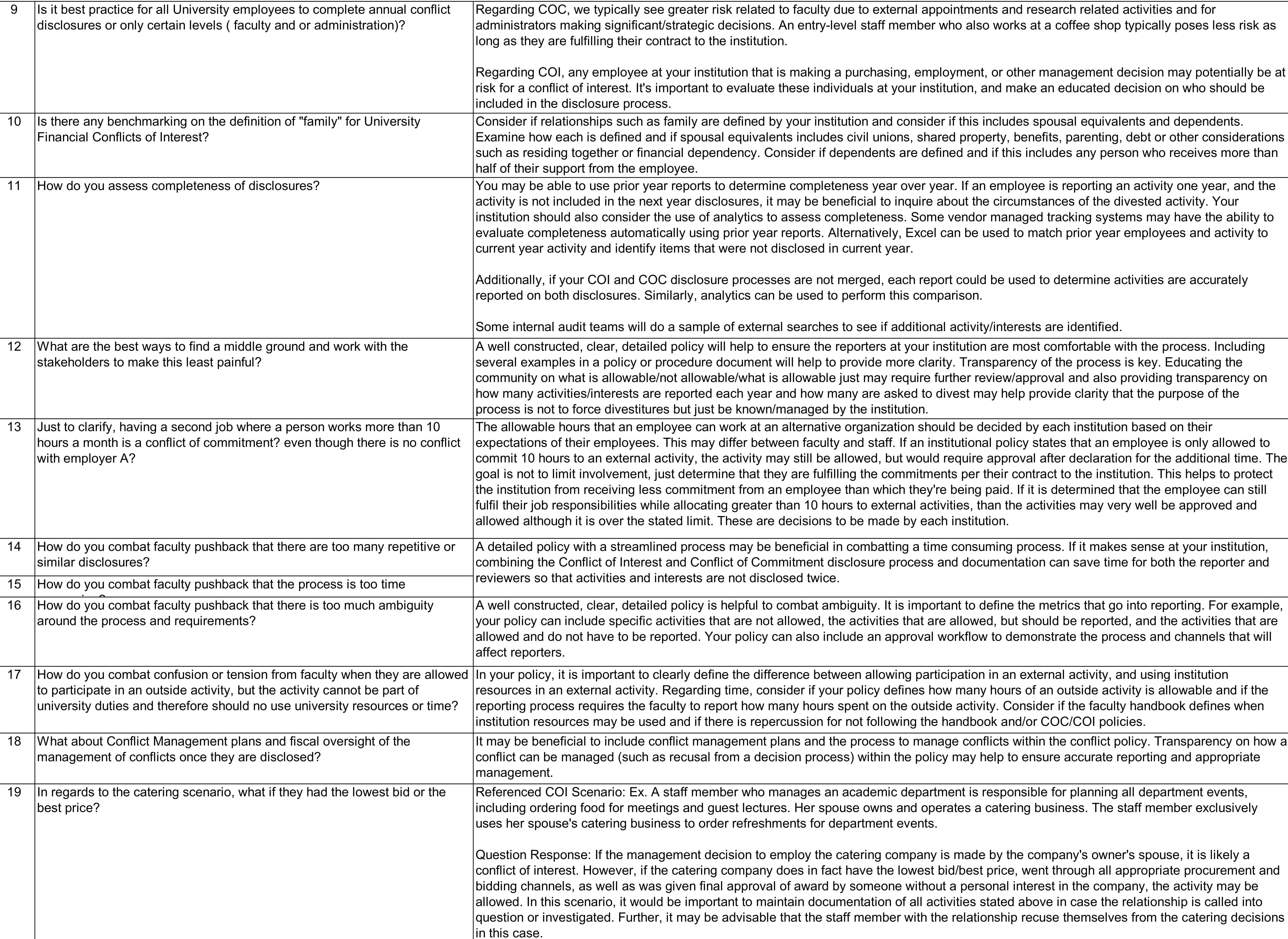 Discussion

Q&A
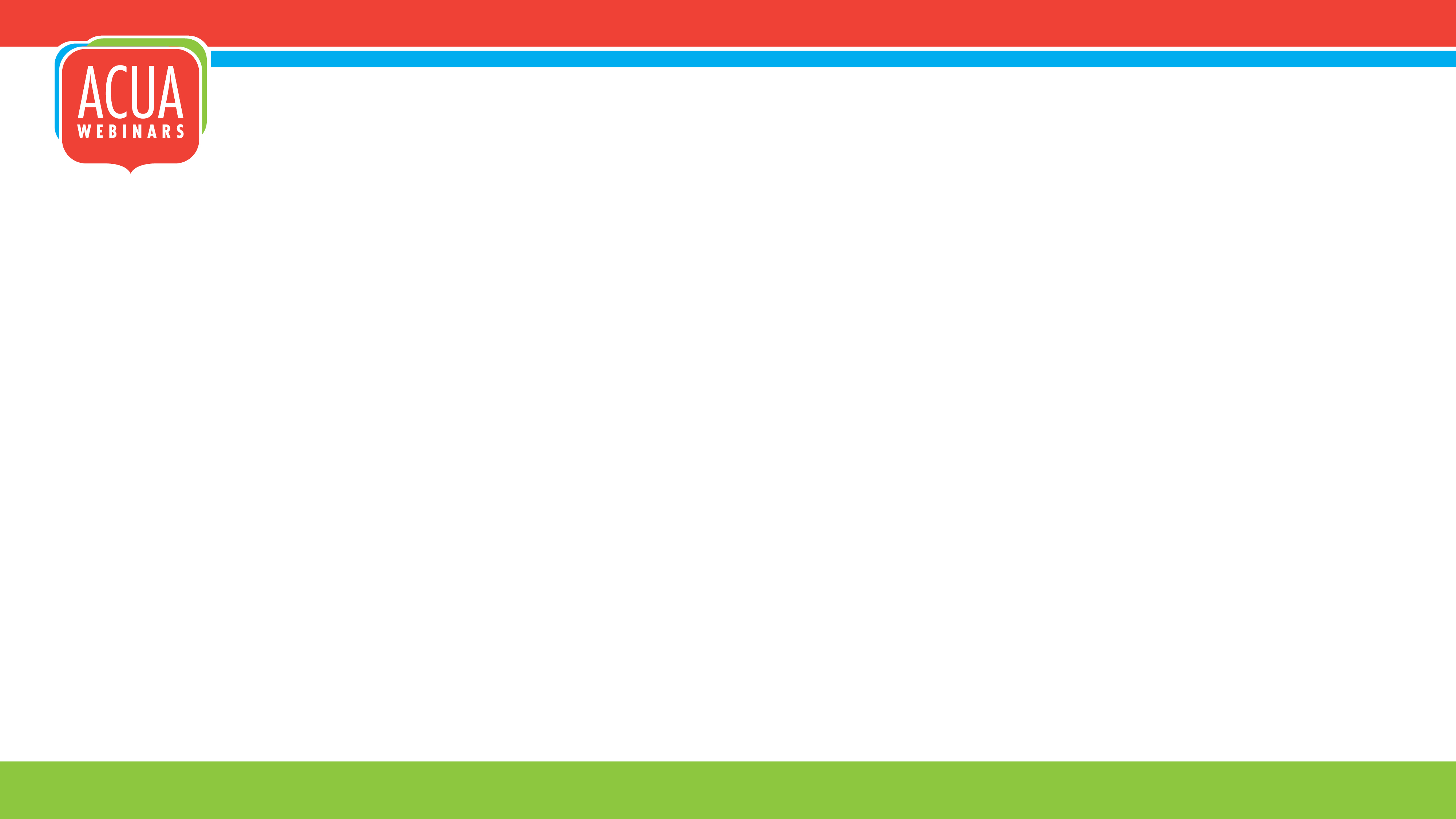 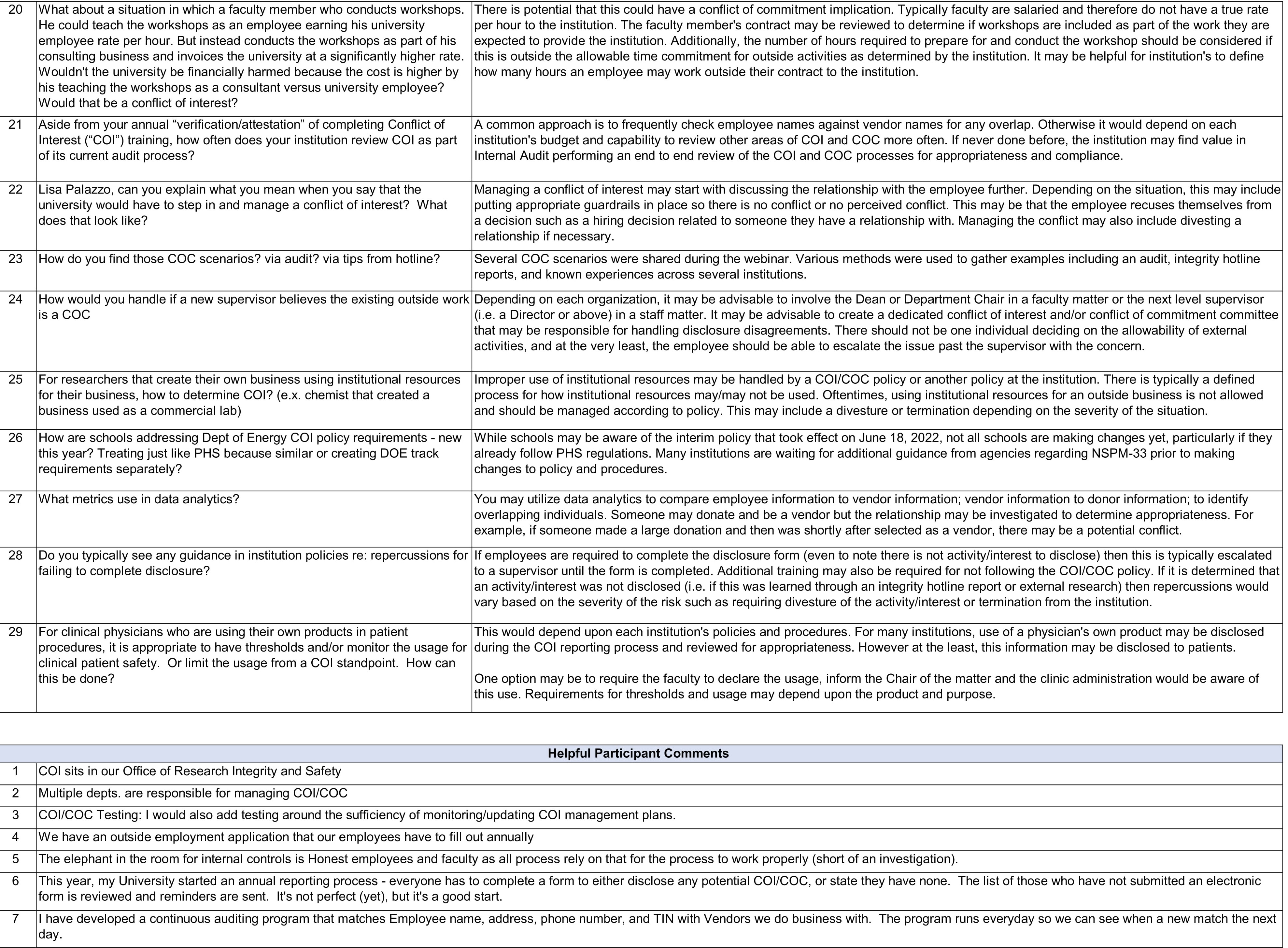 Discussion

Q&A
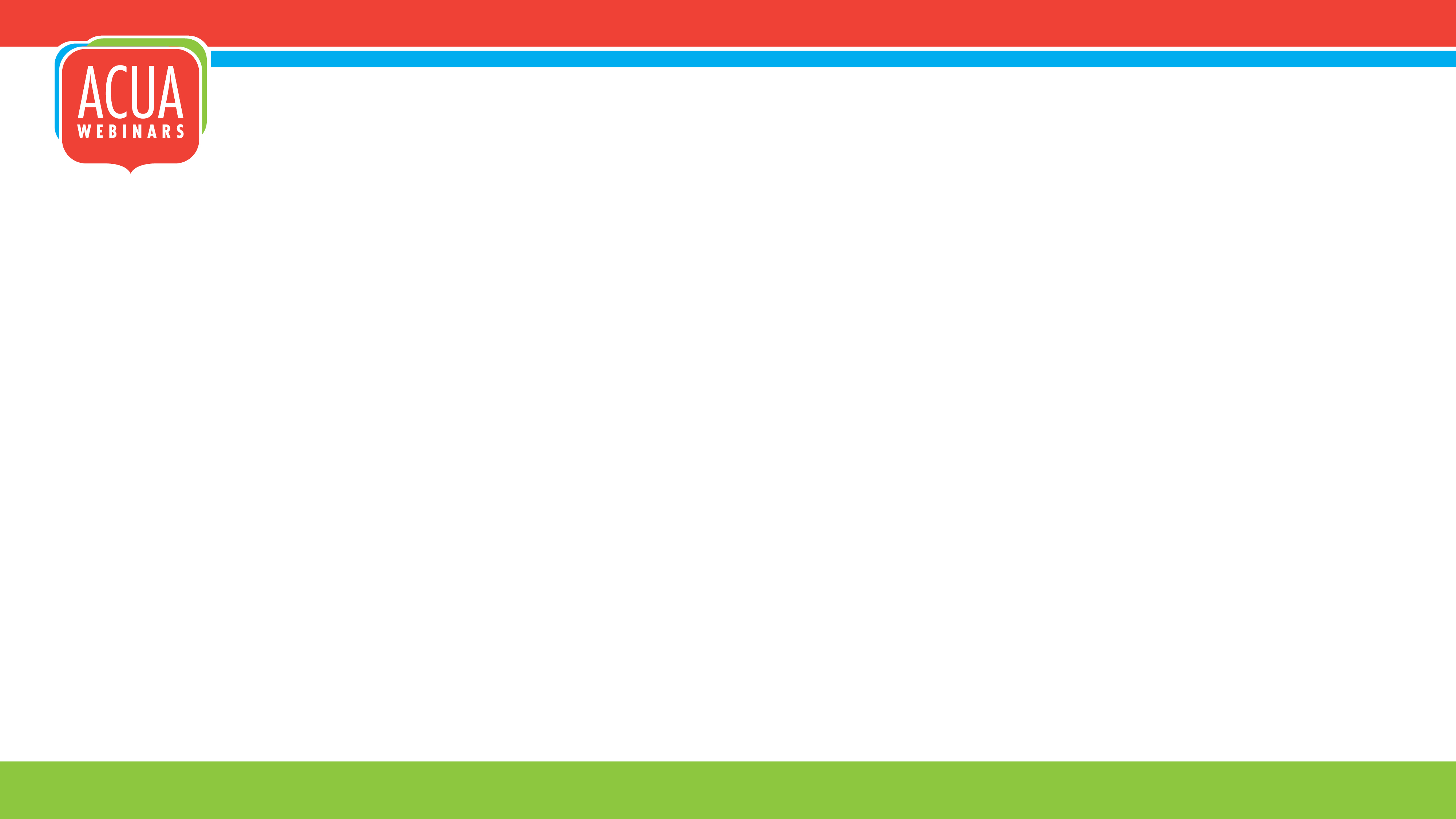 QR Codes to LinkedIn
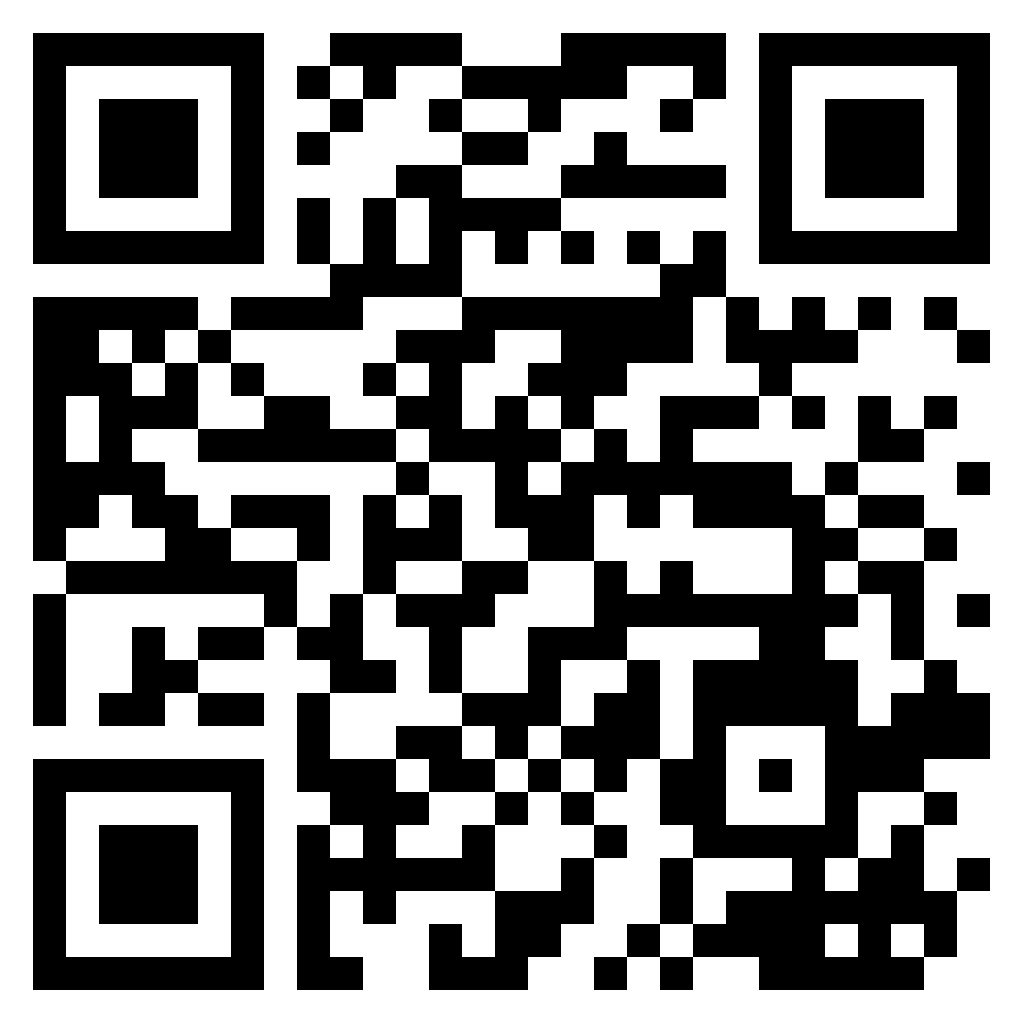 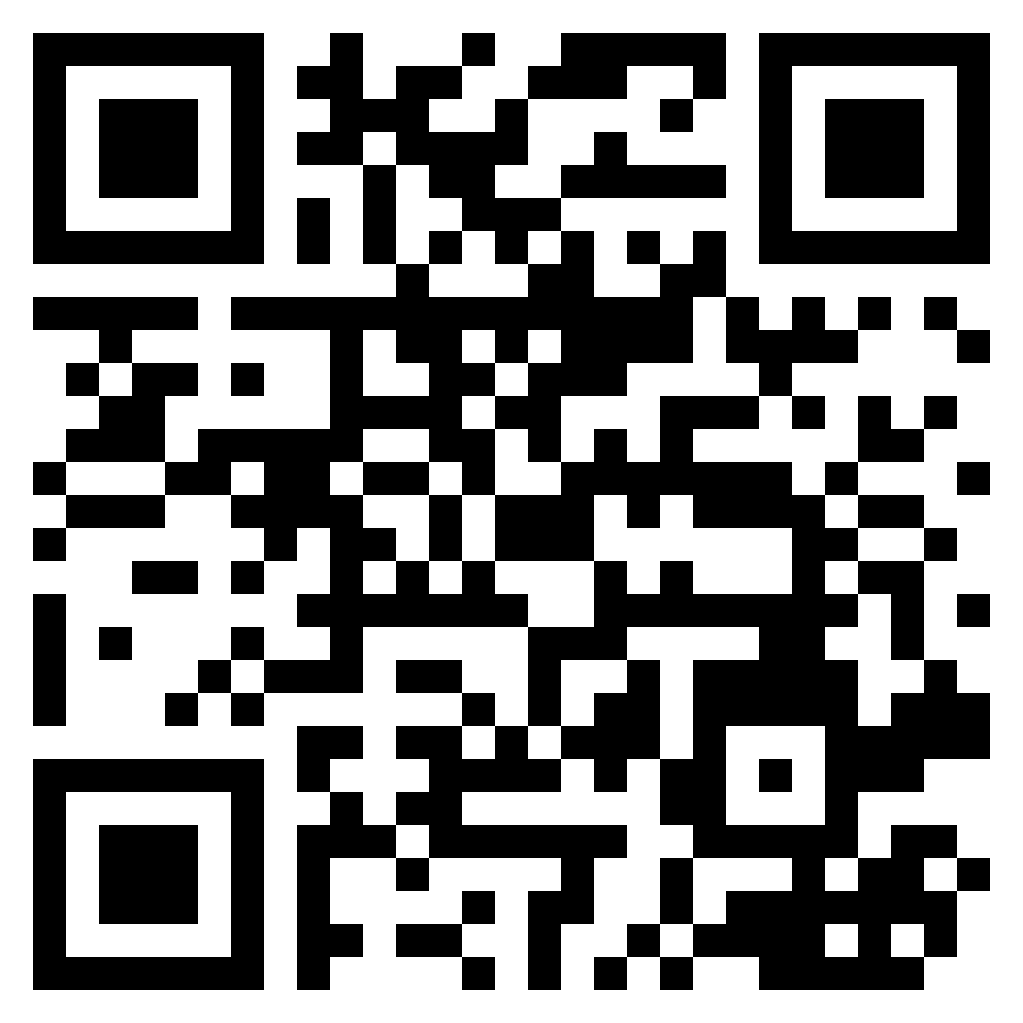 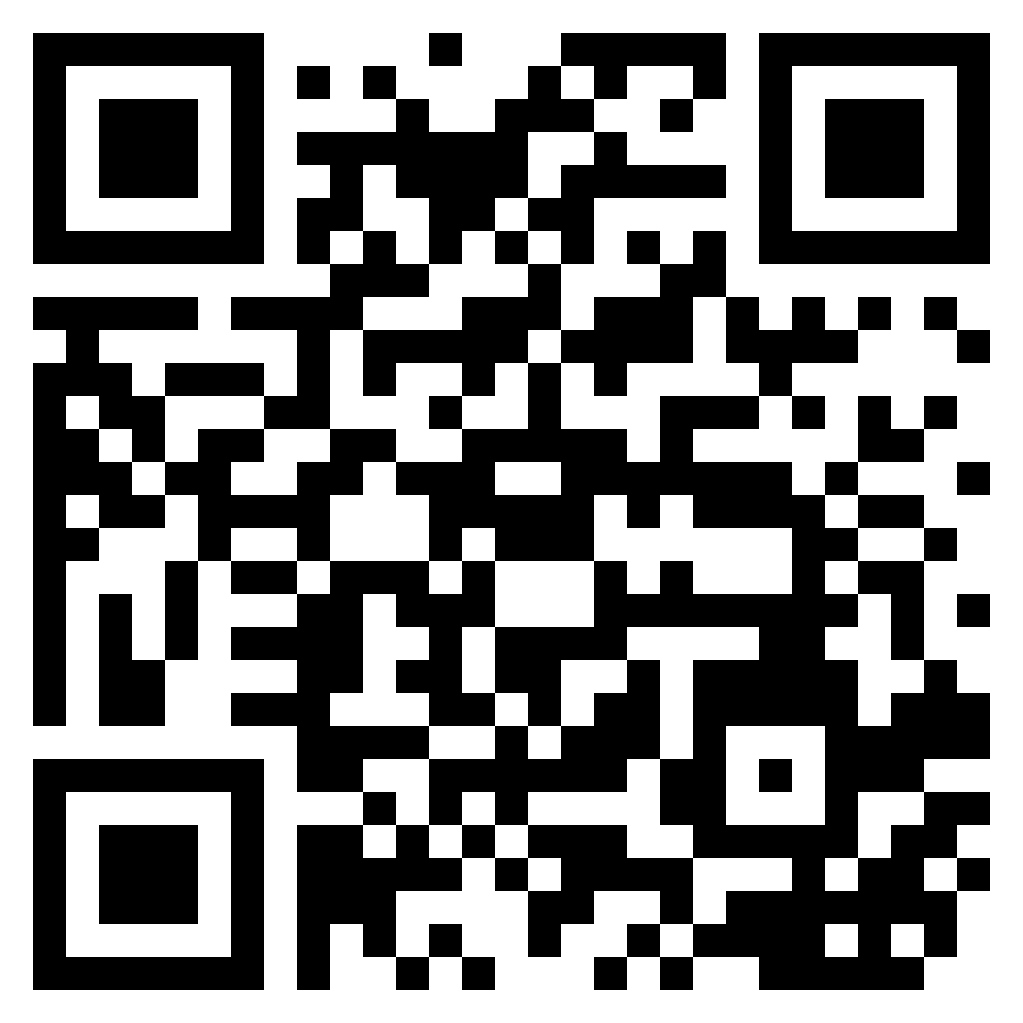 Tina Griffiths
tgriffiths@deloitte.com
Tara Atkins
taratkins@deloitte.com
Lisa Palazzo
lxp66@case.edu
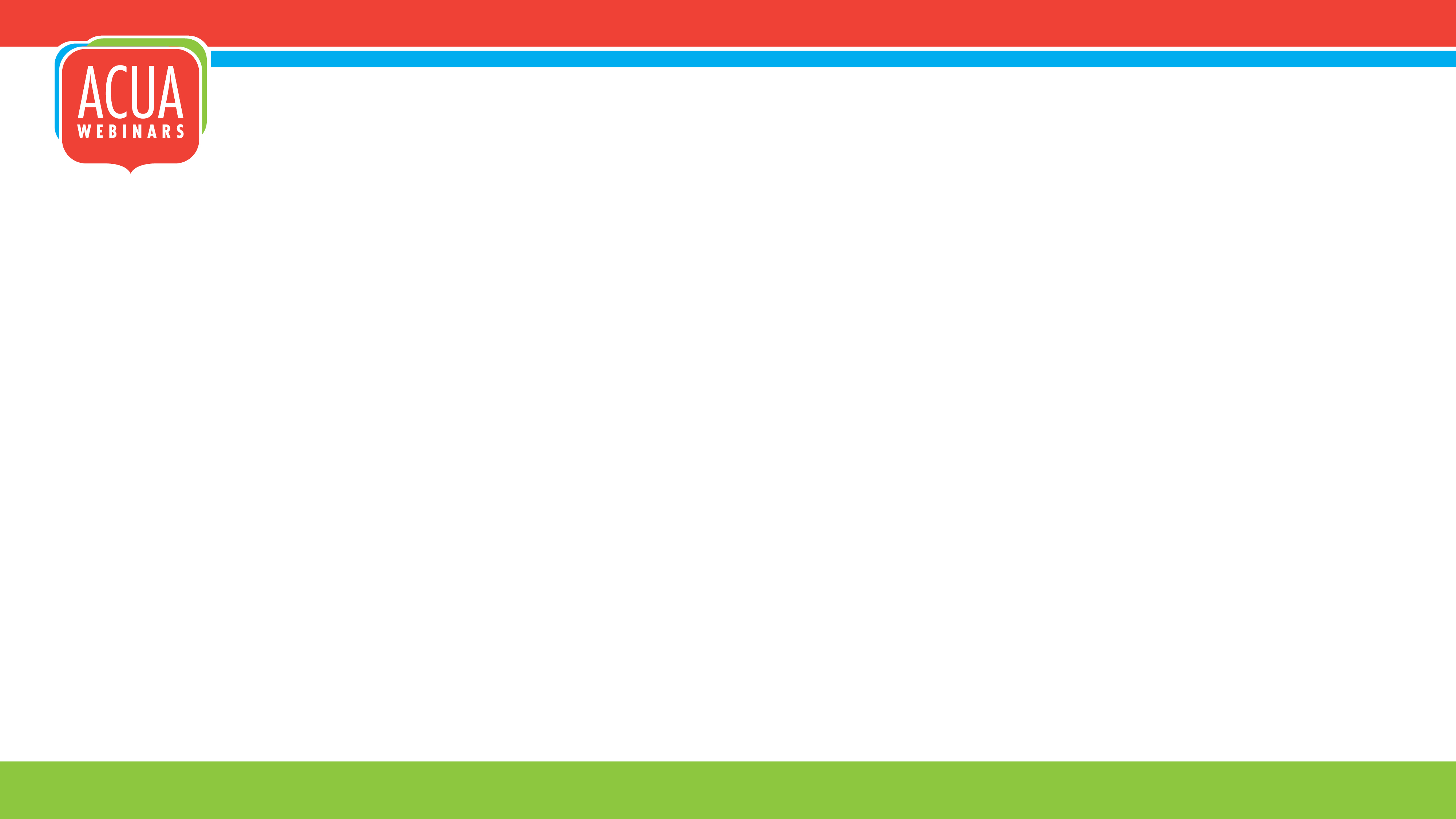 This presentation contains general information only and the presenters are not, by means of this presentation, rendering accounting, business, financial, investment, legal, tax, or other professional advice or services. This presentation is not a substitute for such professional advice or services, nor should it be used as a basis for any decision or action that may affect your business. Before making any decision or taking any action that may affect your business, you should consult a qualified professional advisor.
 
The presenters shall not be responsible for any loss sustained by any person who relies on this presentation. 


As used in this document, “Deloitte” means Deloitte & Touche LLP, a subsidiary of Deloitte LLP. Please see www.deloitte.com/us/about for a detailed description of our legal structure. Certain services may not be available to attest clients under the rules and regulations of public accounting.
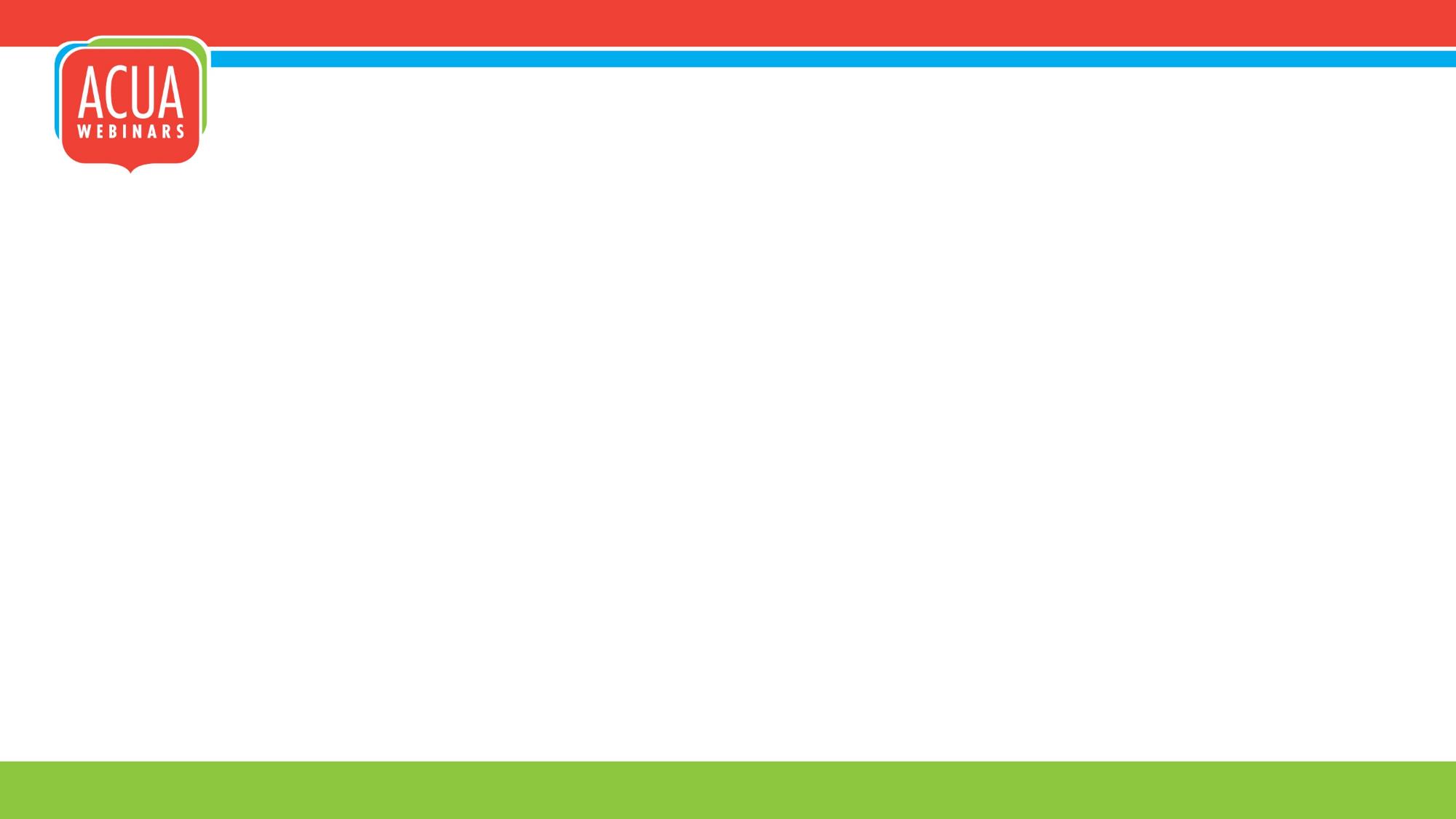 Upcoming ACUA Events
Webinars
	December 8, 2022 – BDO 
	Developing an Audit of Research Activities Leveraging Results of OIG and Single Audits


Audit Interactive
	March 27-29, 2023 in Denver, CO
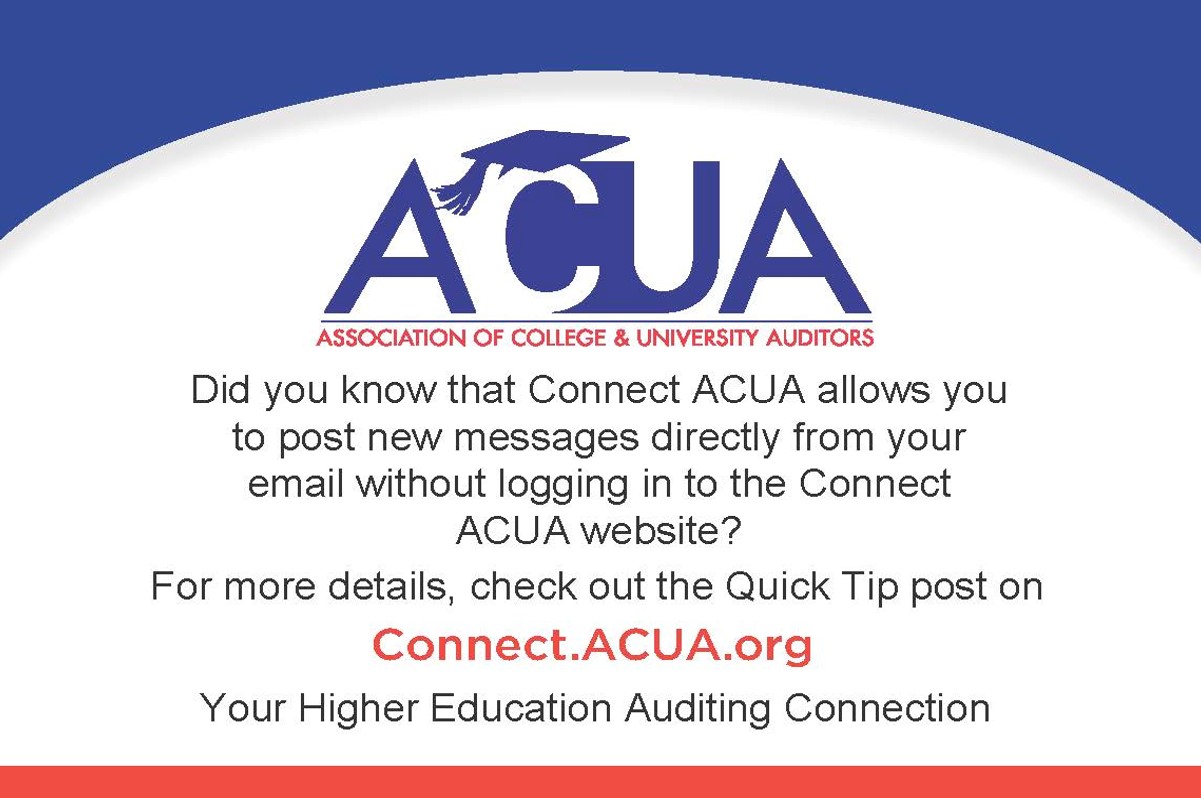 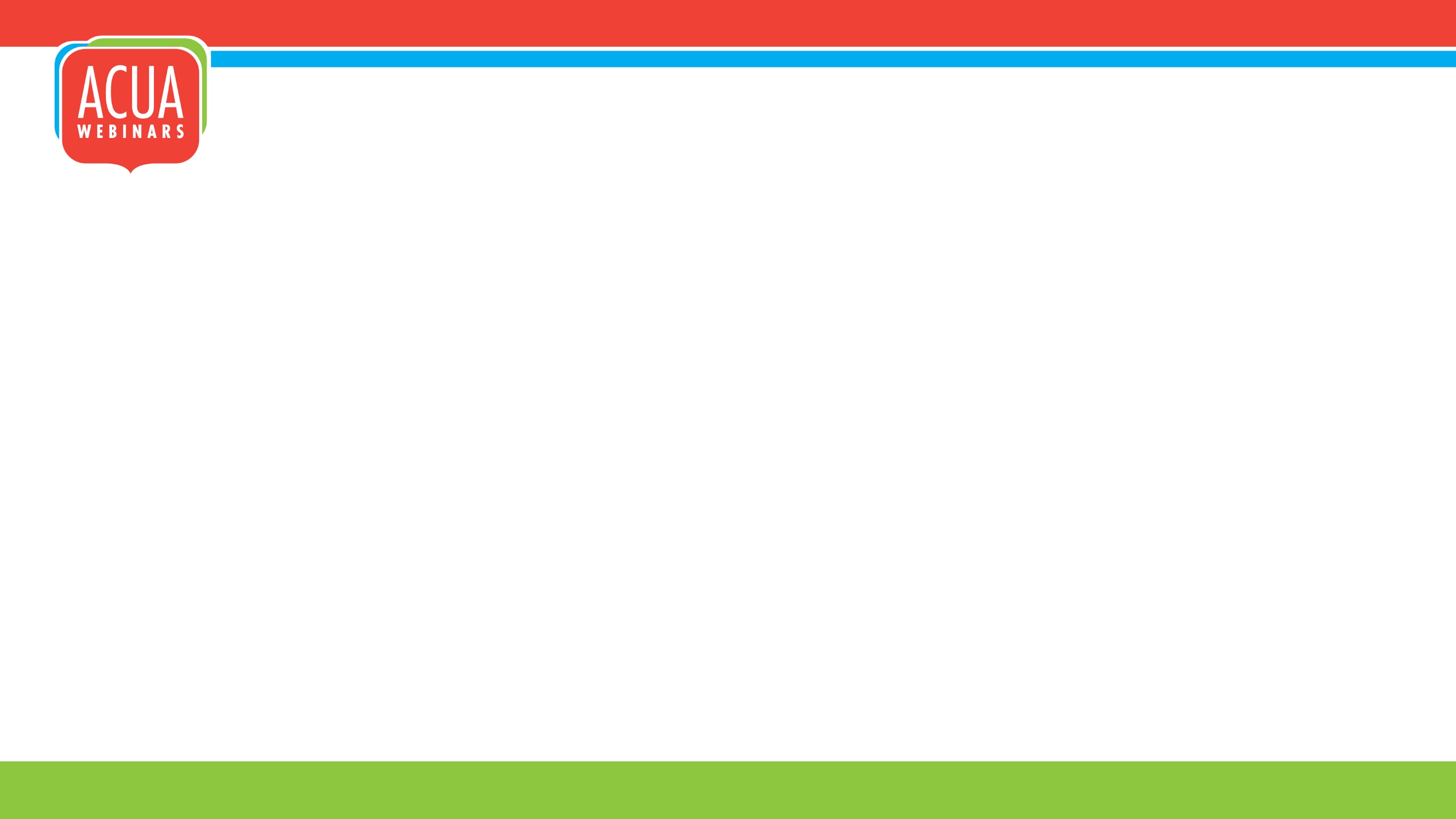 Last Kick Starter Released was on October 15th!
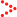 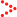 Foreign Gift and Contract Reporting Process
 
Will be available in the members-only Audit Tools
section of www.ACUA.org
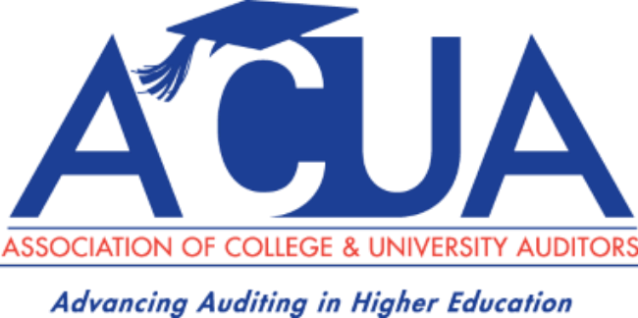 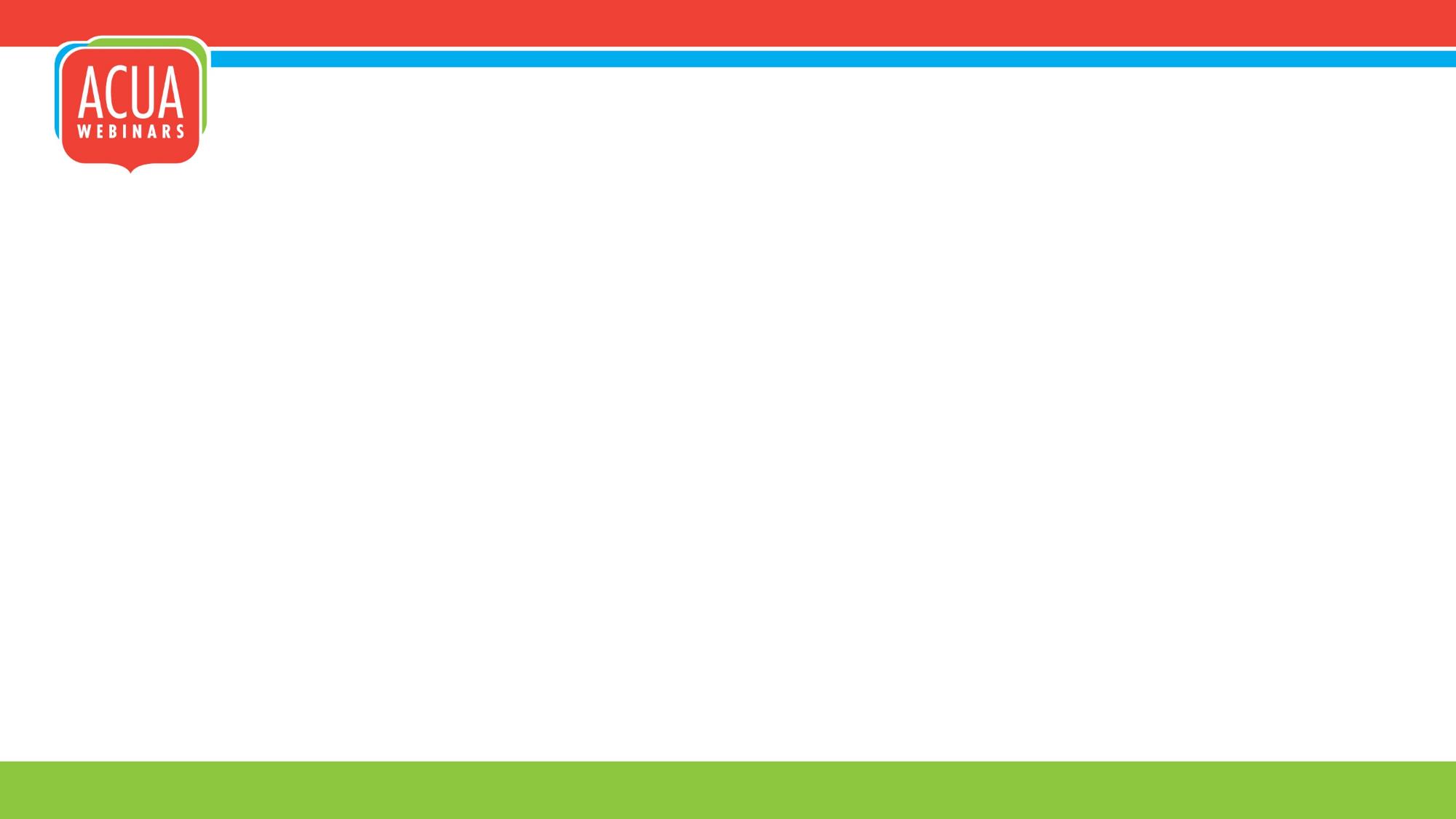 ACUA Kick Starters
Use a Kick Starter to launch your next audit!
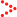 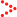 Developed by ACUA members with subject matter expertise
Focused on higher education specific topics
https://acua.org/Audit-Tools/ACUA-Kick-Starters
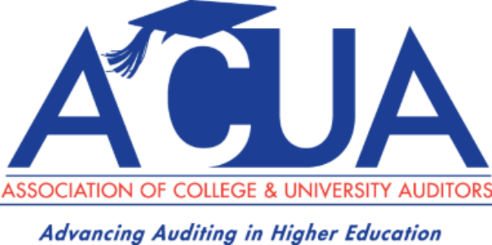 Do you have a great idea for an ACUA Kick Starter?  Contact John Winn at HJWINN@mailbox.sc.edu.
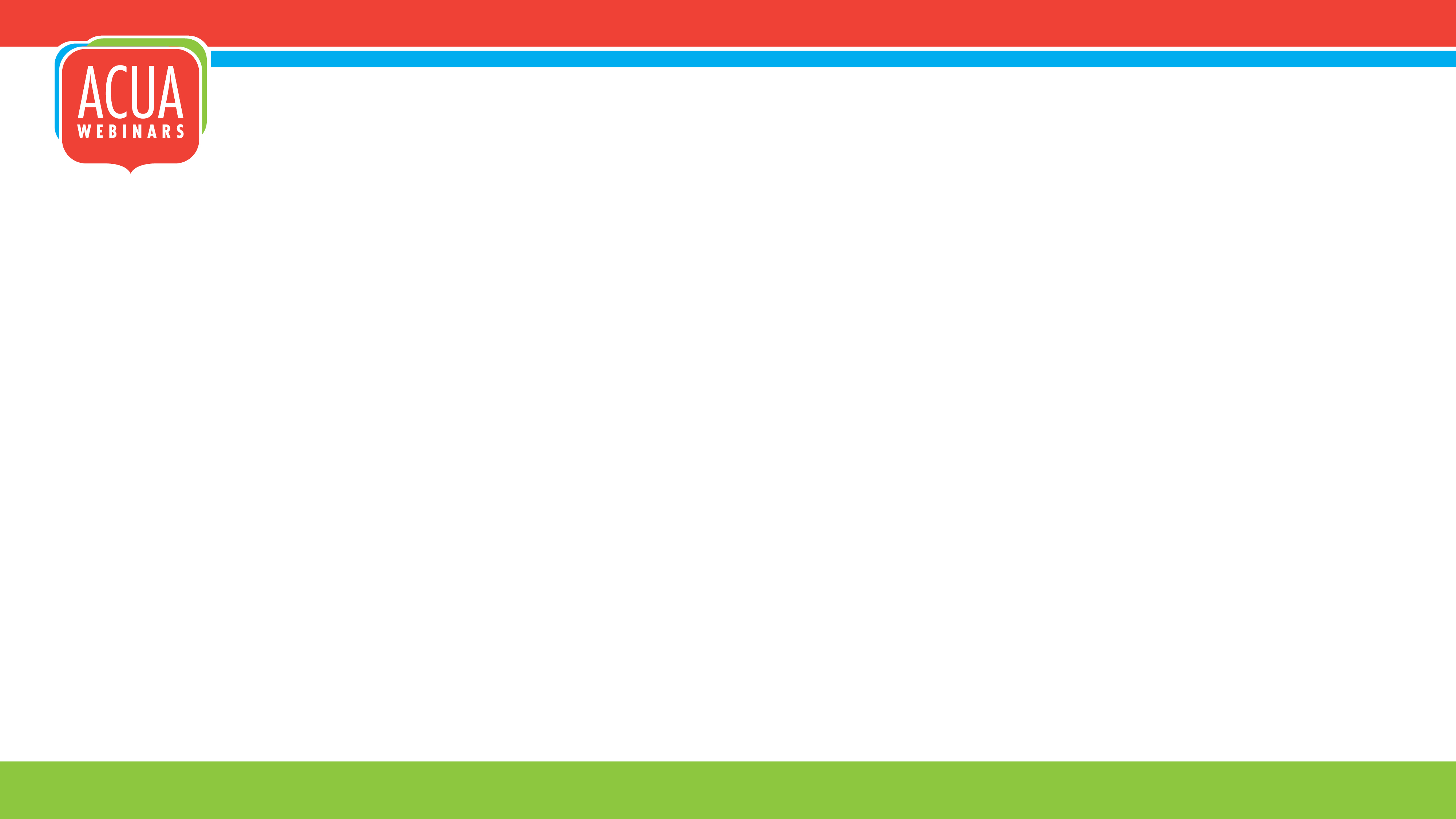 ACUA Mentorship Program
Mentorship is a proven method to help colleagues feel supported, drive workplace satisfaction, and foster member engagement in higher ed auditing.  

The program is no longer focused on only small audit shops!  The program has been expanded to be more inclusive of all types of shops.

The program is only a one-year commitment, but we encourage the mentorship to continue even after one year.  

Consider signing up!  Watch for registration deadlines to be communicated via email.  For more information, go to  https://acua.org/Member-Resources/Mentorship-Program
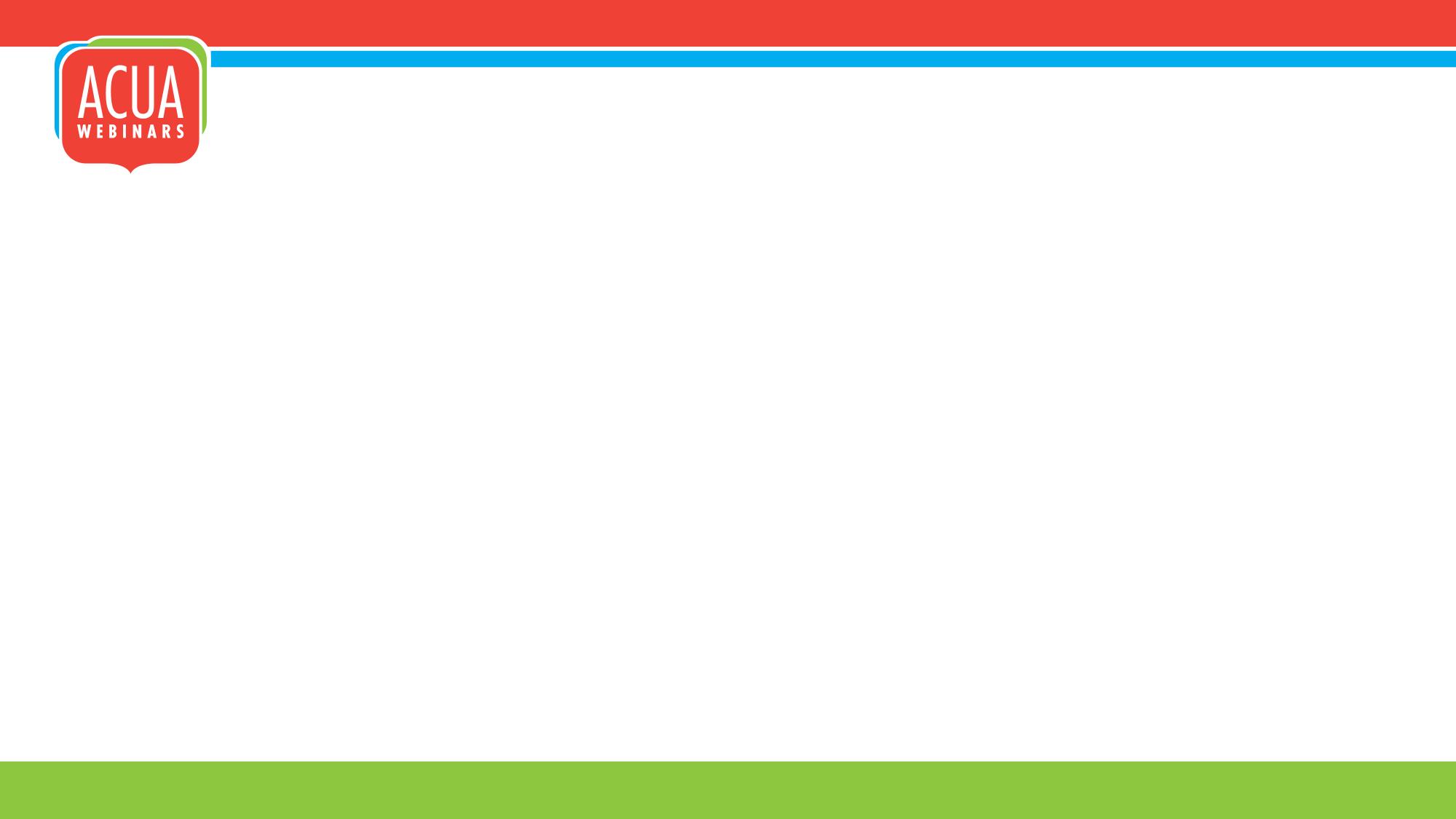 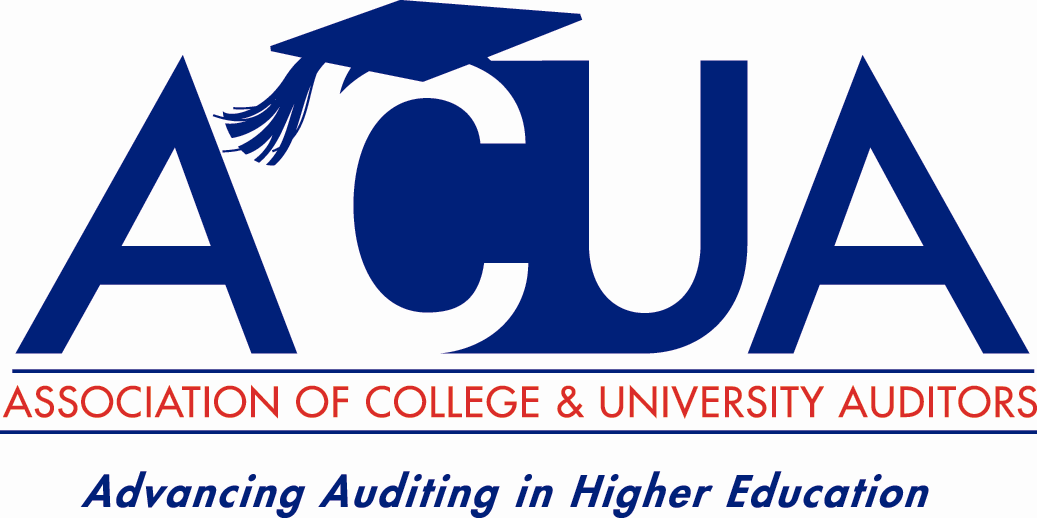 Get Involved
The latest Volunteer openings are posted on the front page of the website.
Visit the listing of Committee Chairs to learn about the various areas where you might participate.
Nominate one of your colleagues for an ACUA annual award.
Submit a conference proposal.
Present a webinar.
Become a Mentor 
Write an article for the C&U Auditor.
Write a Kick Starter.
Stay Updated
The College and University Auditor is ACUA's official journal. Current and past issues are posted on the ACUA  website. 

News relevant to Higher Ed internal  audit is posted on the front page.  Articles are also archived for your reference under the  Resources/ACUA News.
Connect with Colleagues
Subscribe to one or more Forums on the Connect ACUA to obtain feedback and share your insights on topics of concern to higher education internal auditors.

Search the Membership Directory to  connect with your peers.

Share, Like, Tweet & Connect on social media.
Solve Problems
Discounts and special offers from ACUA's Strategic Partners
Kick Starters
Risk Dictionary
Mentorship Program
NCAA Guides
Resource Library
Internal Audit Awareness Tools
Governmental Affairs Updates
Survey Results
Career Center......and much more.
Get Educated

Take advantage of the several FREE webinars held throughout the year.
Attend one of our upcoming conferences:
Audit Interactive
March 27 – 29, 2023
Denver, CO
AuditCon
September  2023
Miami, FL
Contact ACUA Faculty for training needs.
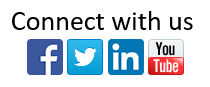 www.ACUA.org
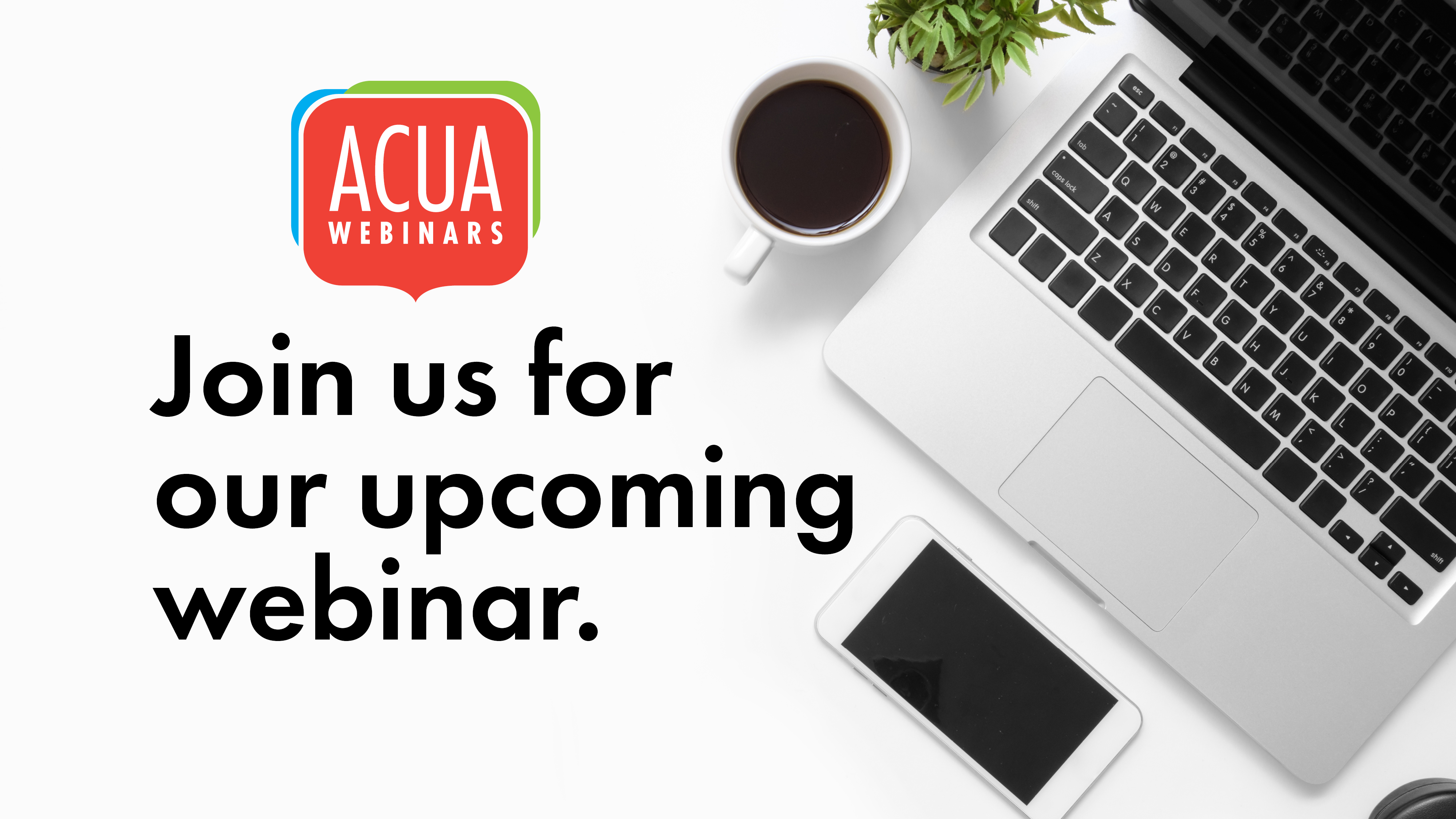